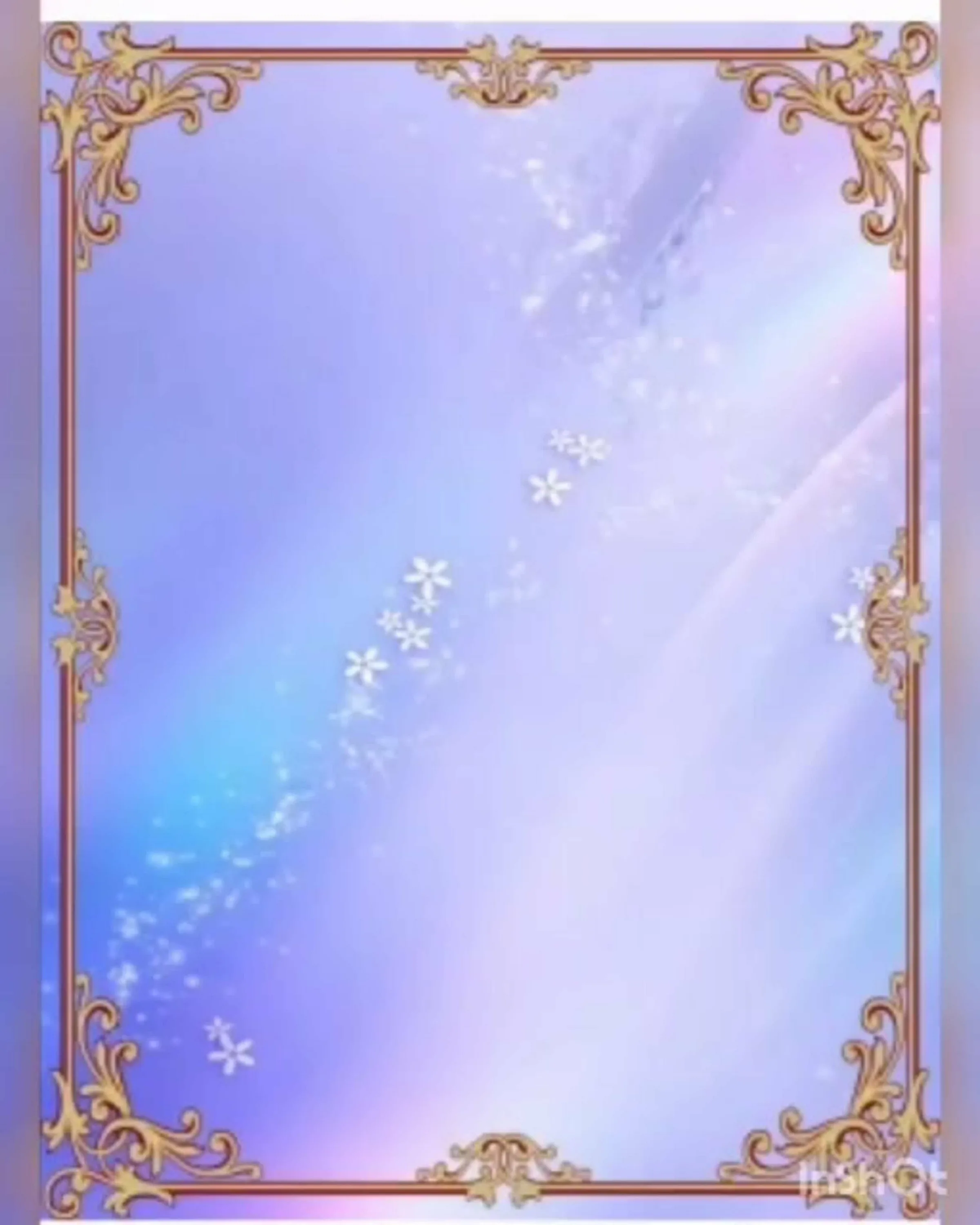 МУНИЦИПАЛЬНОЕ БЮДЖЕТНОЕ ДОШКОЛЬНОЕ ОБРАЗОВАТЕЛЬНОЕ УЧРЕЖДЕНИЕ «ДЕТСКИЙ САД №1 «ТЕРЕМОК» С.УШКАЛОЙ
Портфолио  к конкурсу Воспитатель года - 2023
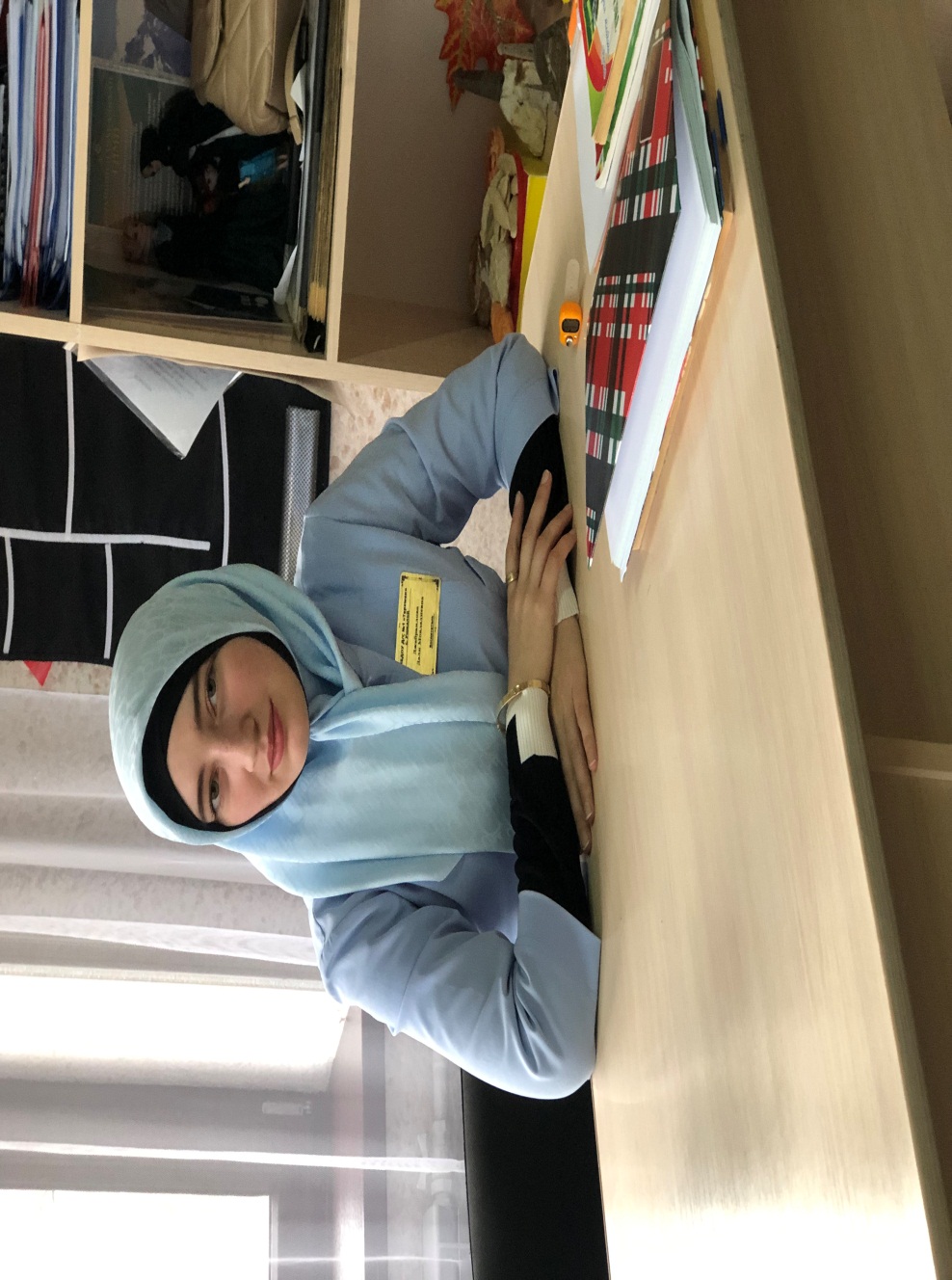 Воспитатель МБДОУ «Д/с№1 «Теремок» с Ушкалой
Джабраилова Дали Мовладиевна
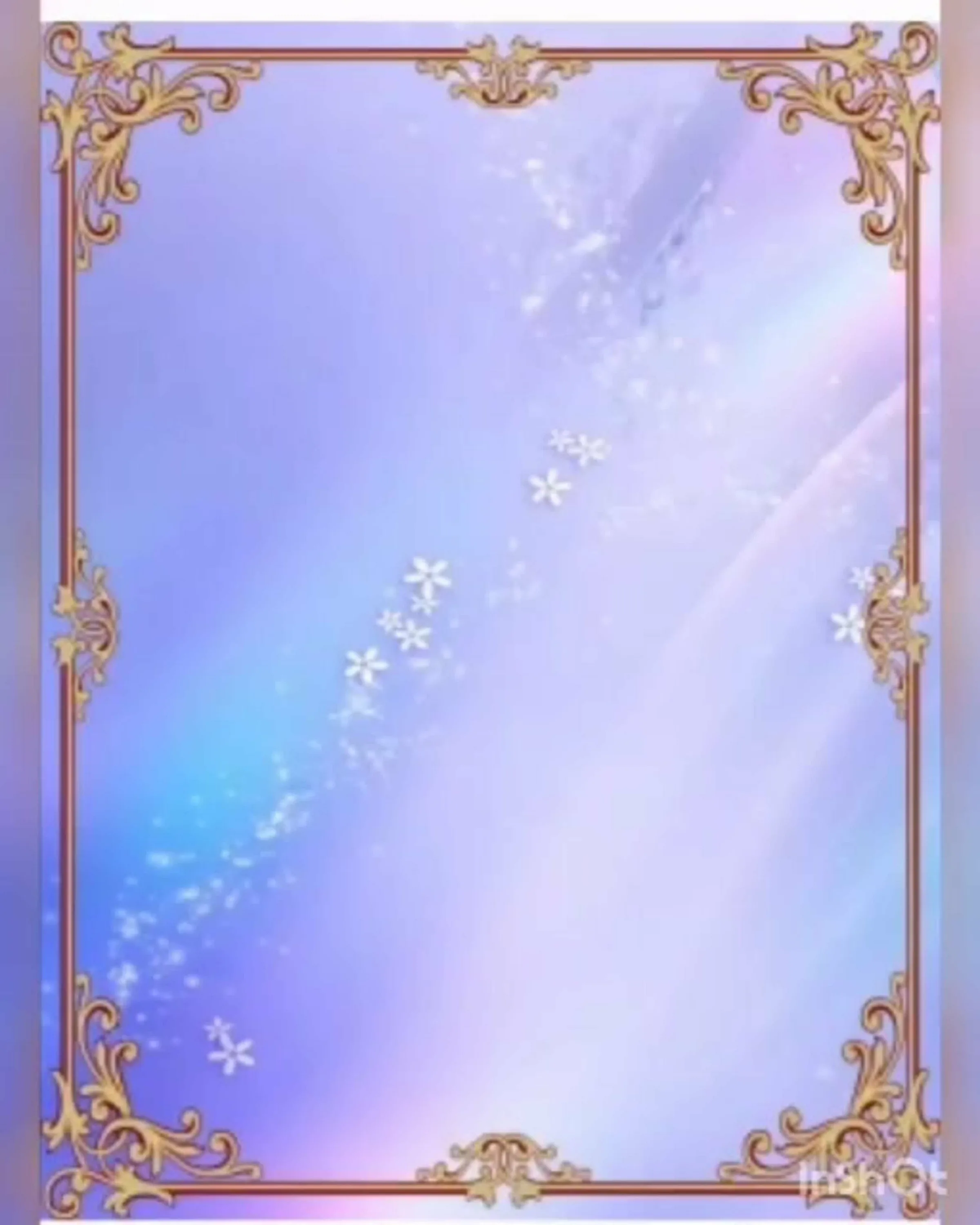 Общие сведения
Я Джабраилова Дали Мовладиевна  родилась  в Республике Ингущетия г Малгобек 10.05.2000г. 
Образование: Высшее. ФГБОУ ВО «Чеченский государственный педагогический университет»  
Специальность: Логопед
Квалификация: Бакалавр
Переподготовка: «Современный институт дополнительного профессионального образования» Педагогическая деятельность в рамках реализации ФГОС ДО
Повышение квалификации: 
1) ФГБОУ ВО ЧГПУ Современные технологии и методики работы с детьми дошкольного возраста в соответствии с ФГОС ДО. 
2)Общество с ограниченной ответственностью «Проф-Развитие» Педагогика и методика дошкольного образования.
С 2018г работаю в МБДОУ «Детский сад №1  «Теремок» с.Ушкалой
Воспитатель младшей разновозрастной группы
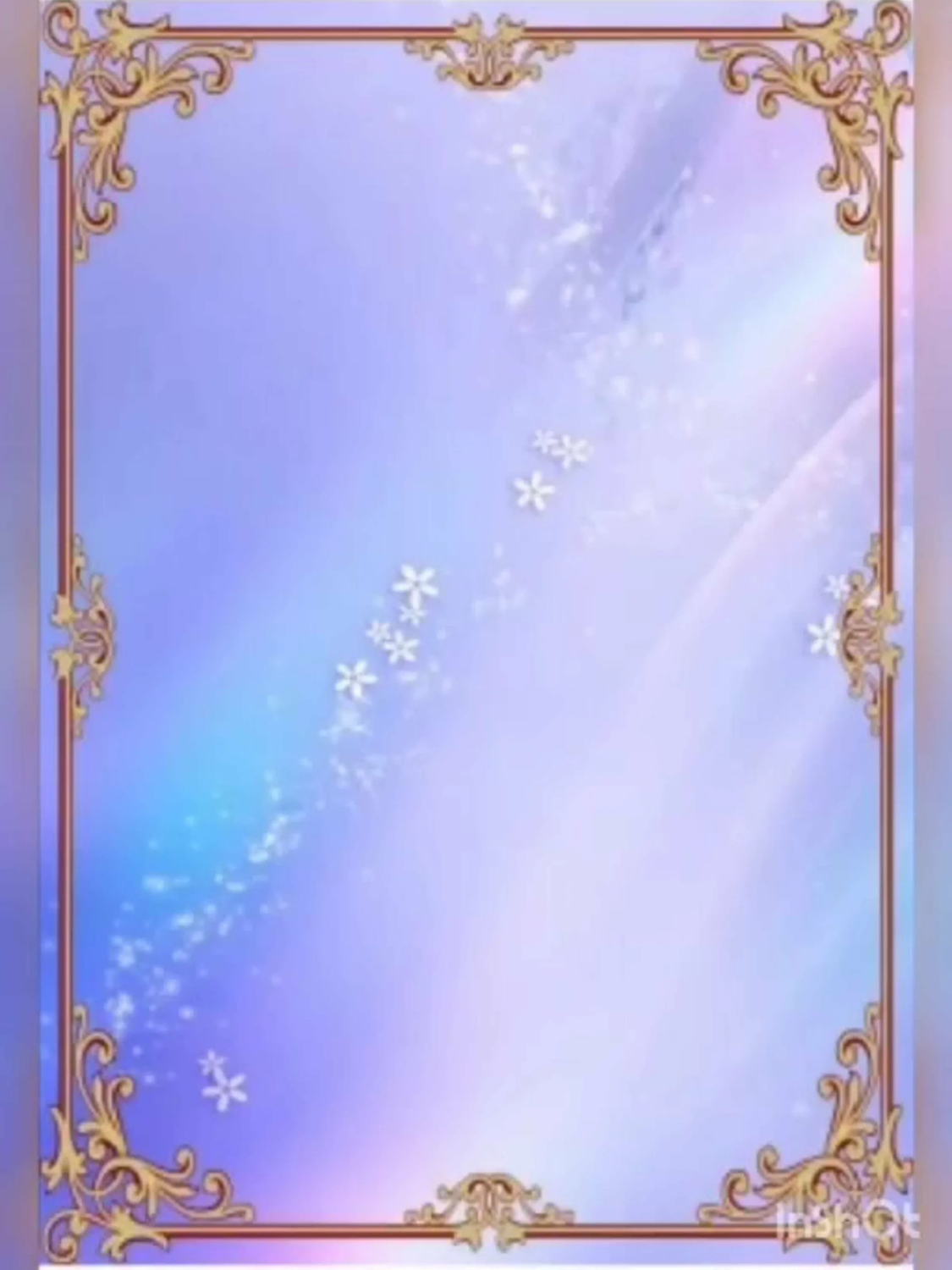 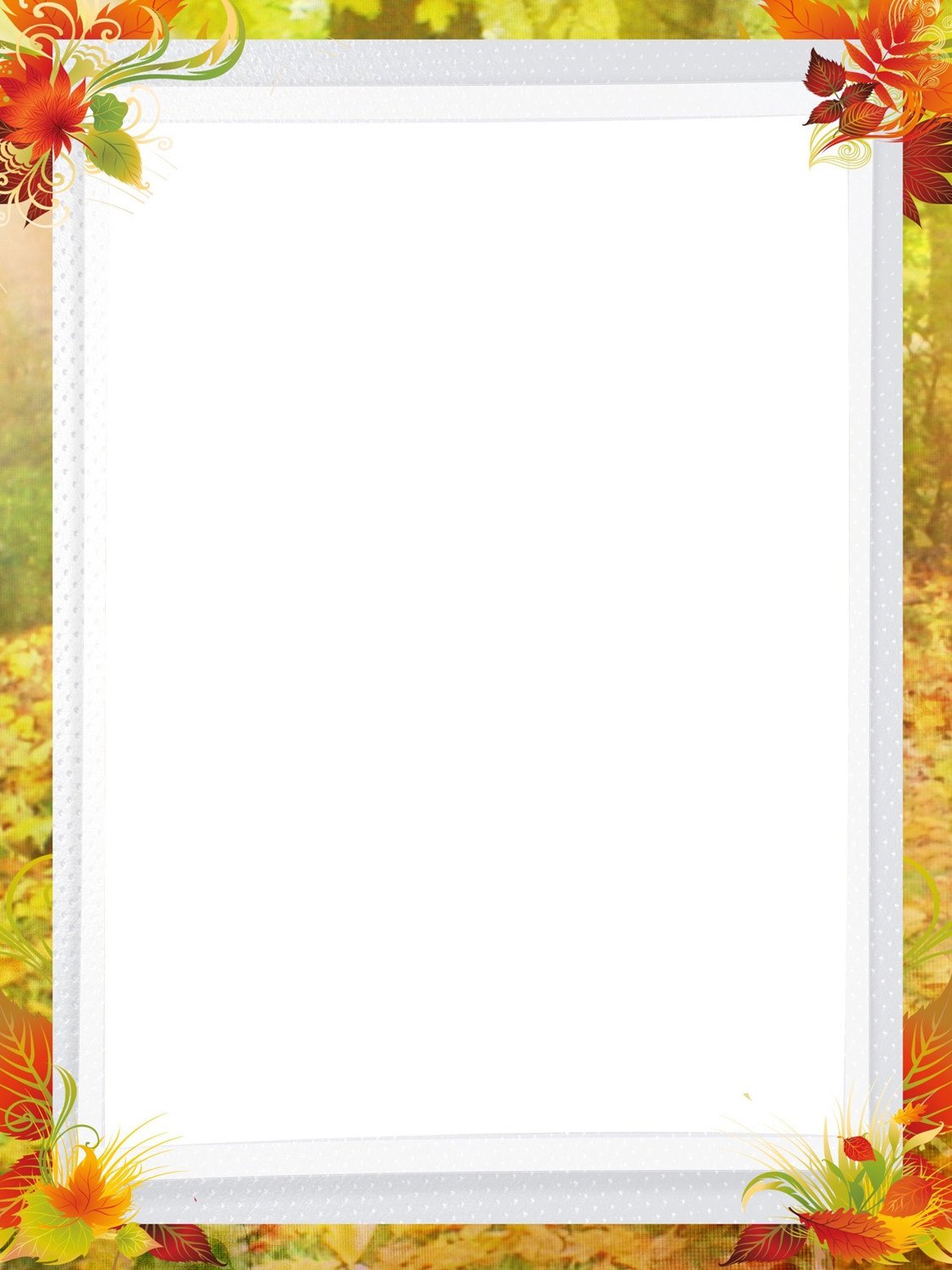 «Почему я работаю в детском саду?»

Я на смену иду, обо всем забывая,
С головой окунусь в мир, где нет мне покоя.
Знаю, ждут, налетят, едва с ног не сбивая,
А в глазах столько счастья! Где возможно такое?
Я учу их и с ними учусь каждый день.
В страну знаний хотим открыть вместе двери.
Не ложится на лица сомнения тень.
Как мне верят они, кто еще так поверит?!
Уверена, я не напрасно тружусь,
Зовусь «воспитатель» и этим горжусь!
Наверное – это вот и есть ответ –
Ценнее нашего труда на свете нет!»
«Почему я работаю в детском саду?»
Я на смену иду, обо всем забывая,
С головой окунусь в мир, где нет мне покоя.
Знаю, ждут, налетят, едва с ног не сбивая,
А в глазах столько счастья! Где возможно такое?
Я учу их и с ними учусь каждый день.
В страну знаний хотим открыть вместе двери.
Не ложится на лица сомнения тень.
Как мне верят они, кто еще так поверит?!
Уверена, я не напрасно тружусь,
Зовусь «воспитатель» и этим горжусь!
Наверное – это вот и есть ответ –
Ценнее нашего труда на свете нет!»
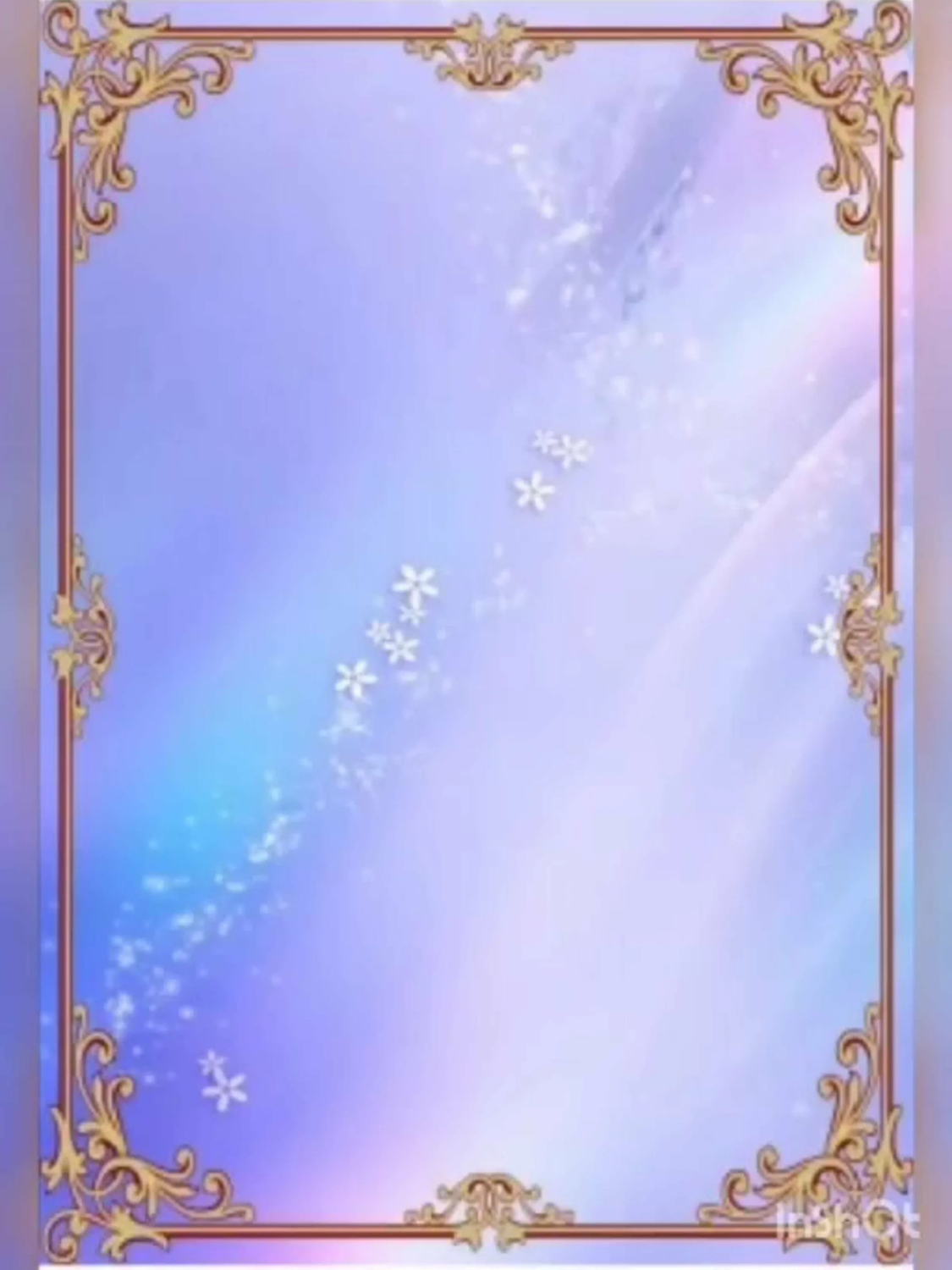 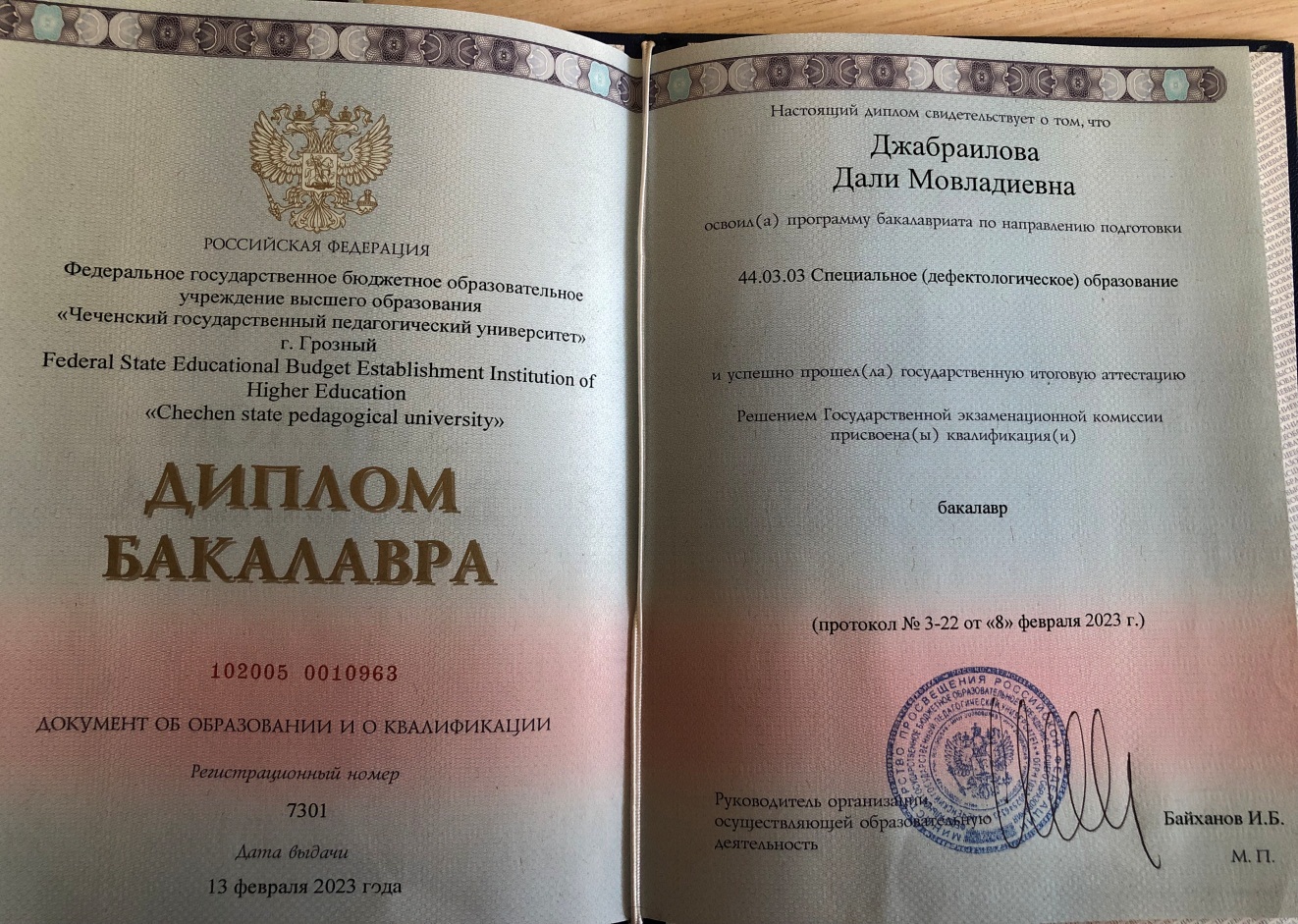 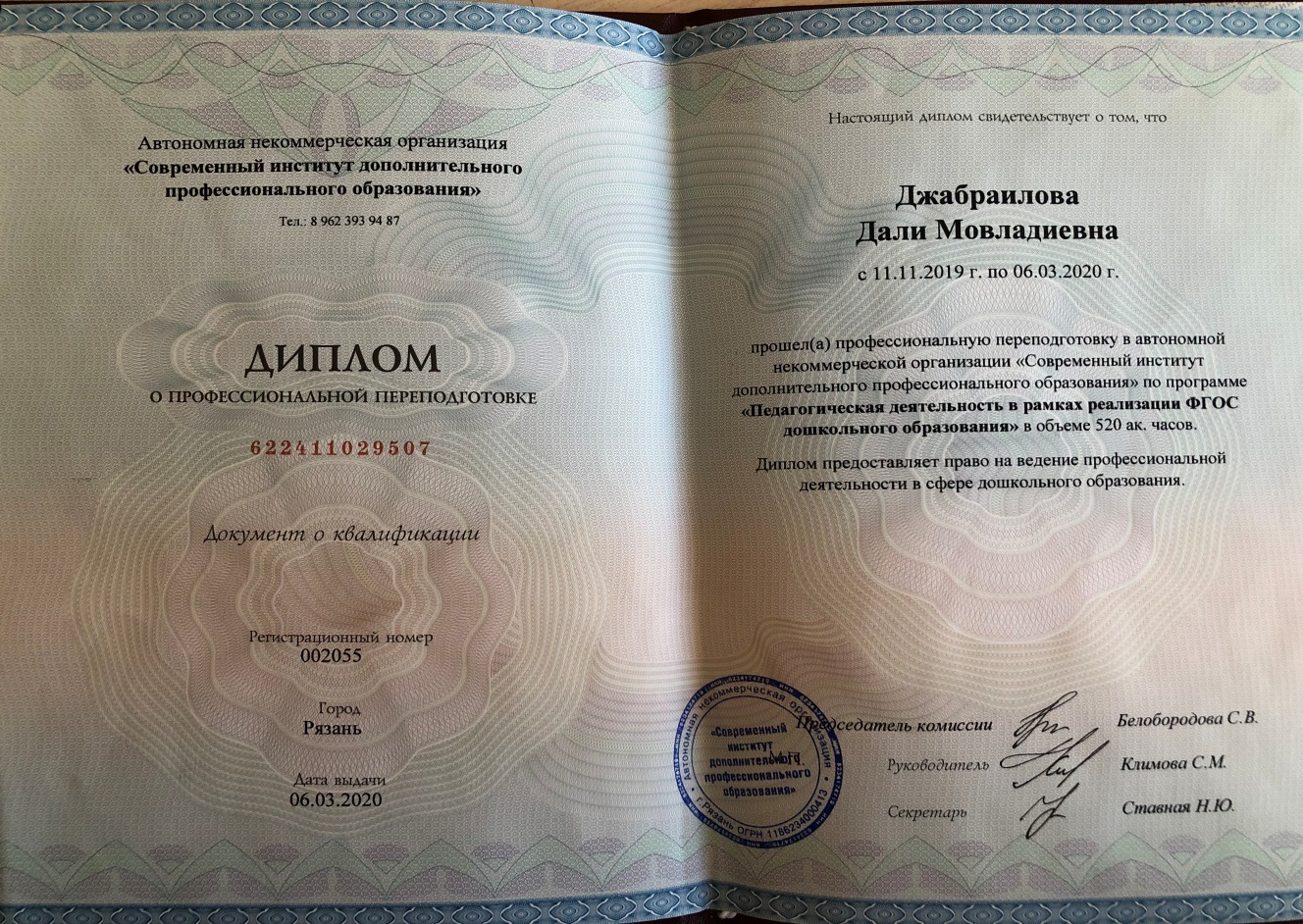 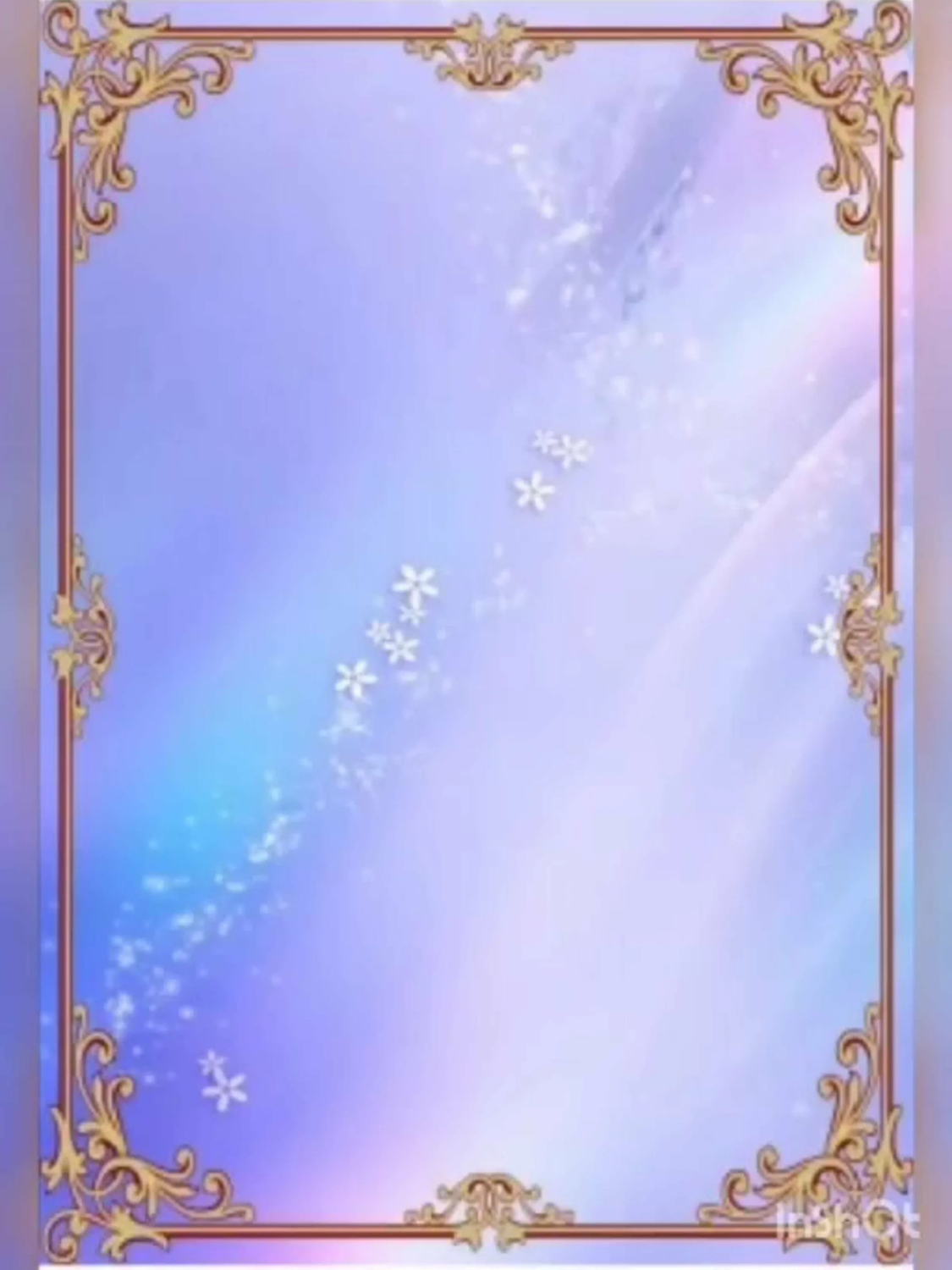 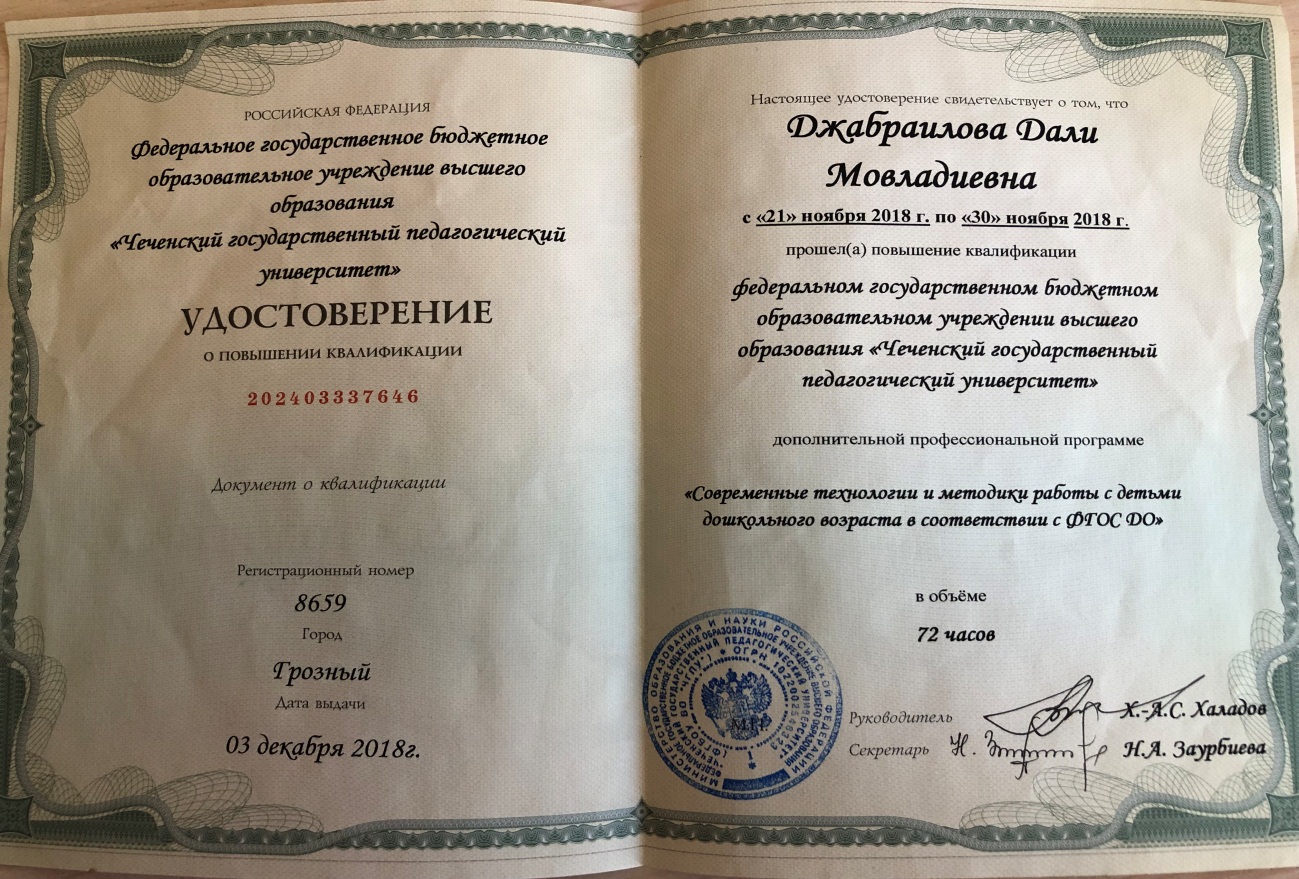 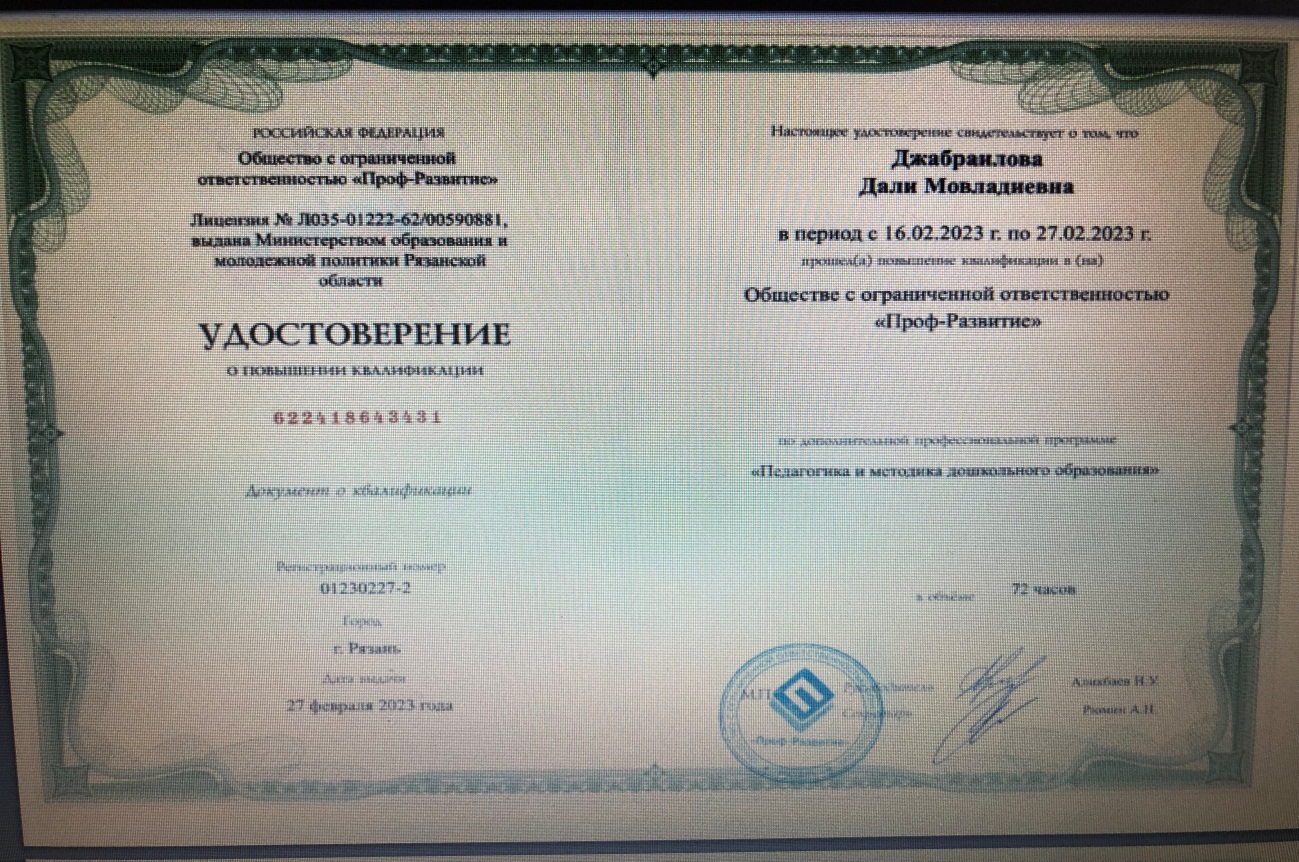 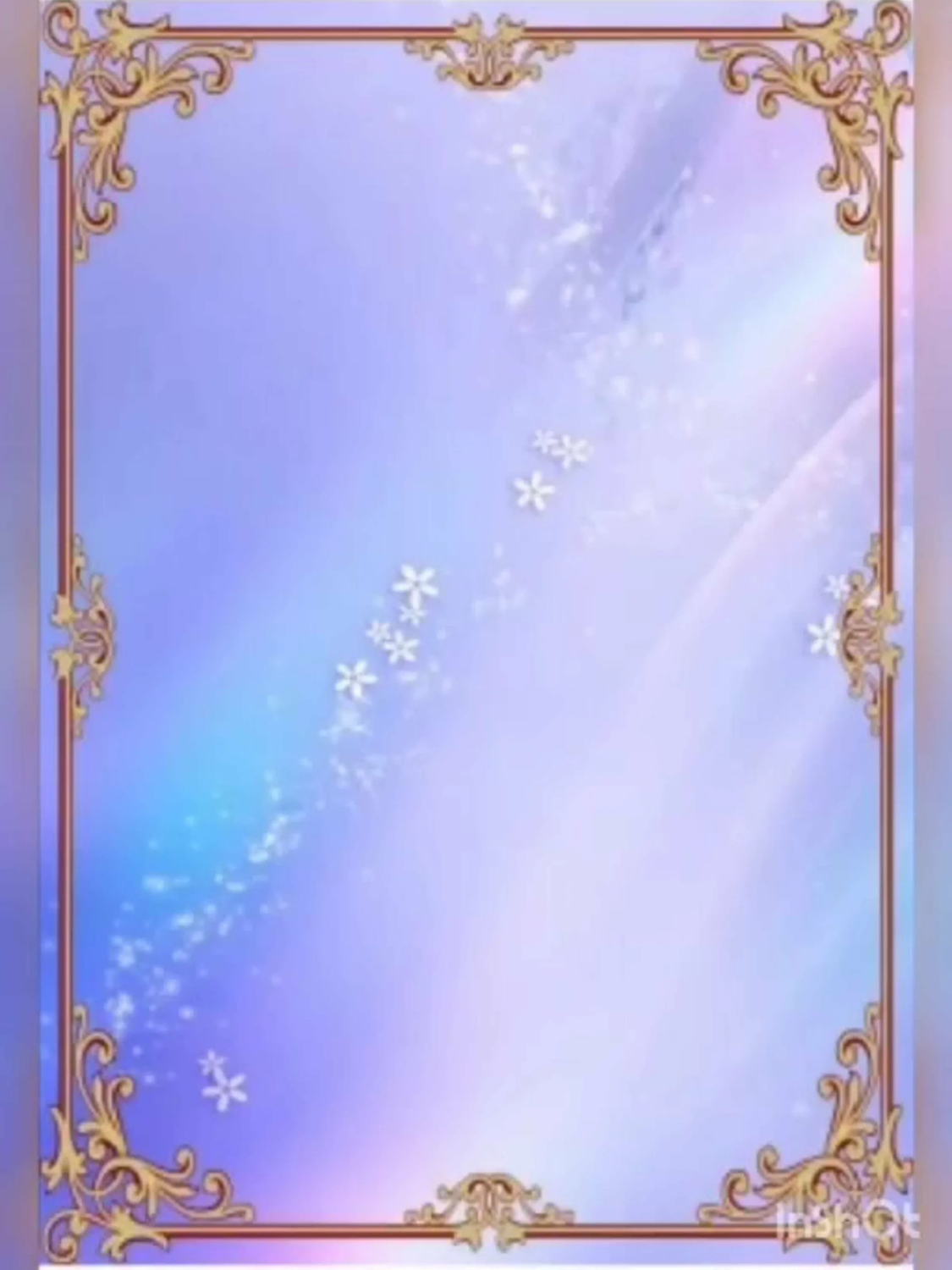 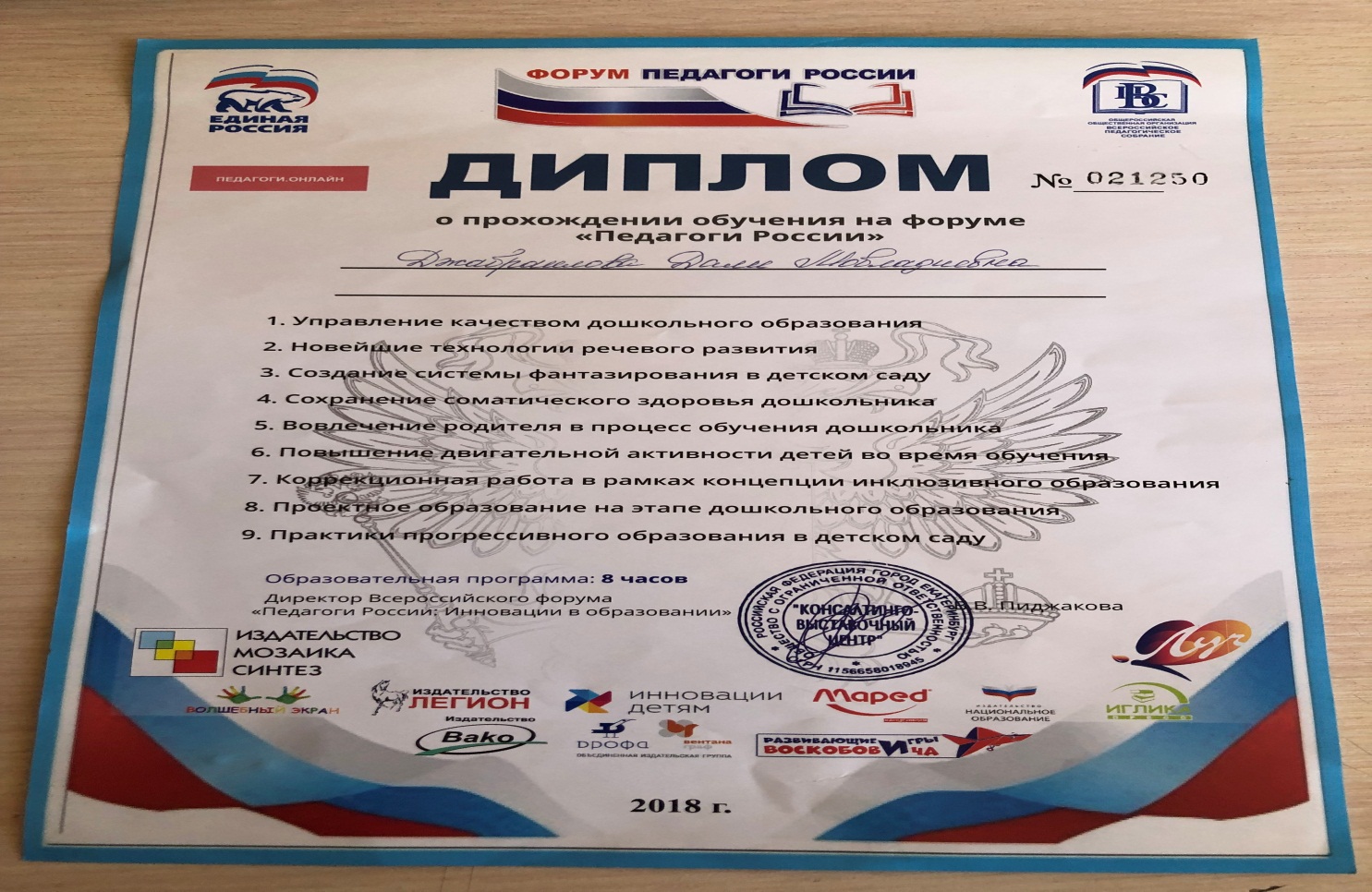 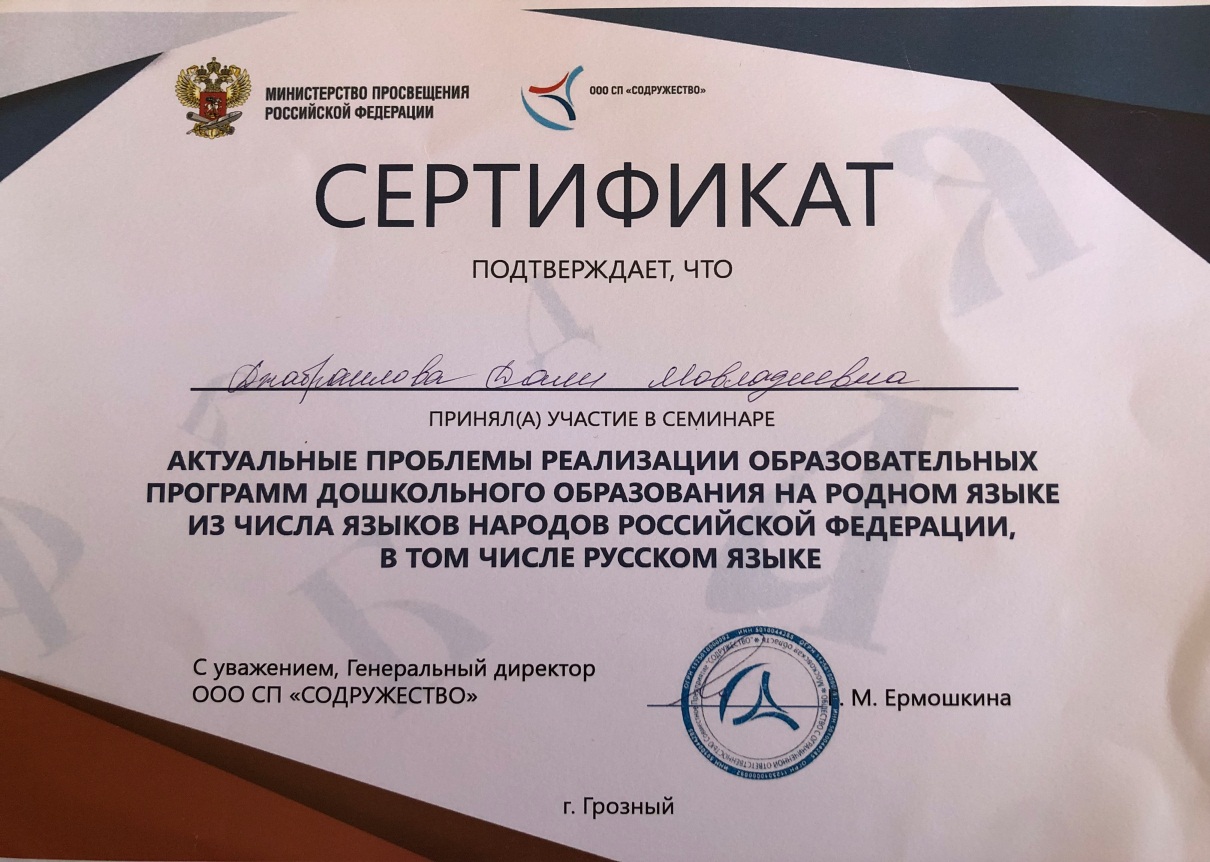 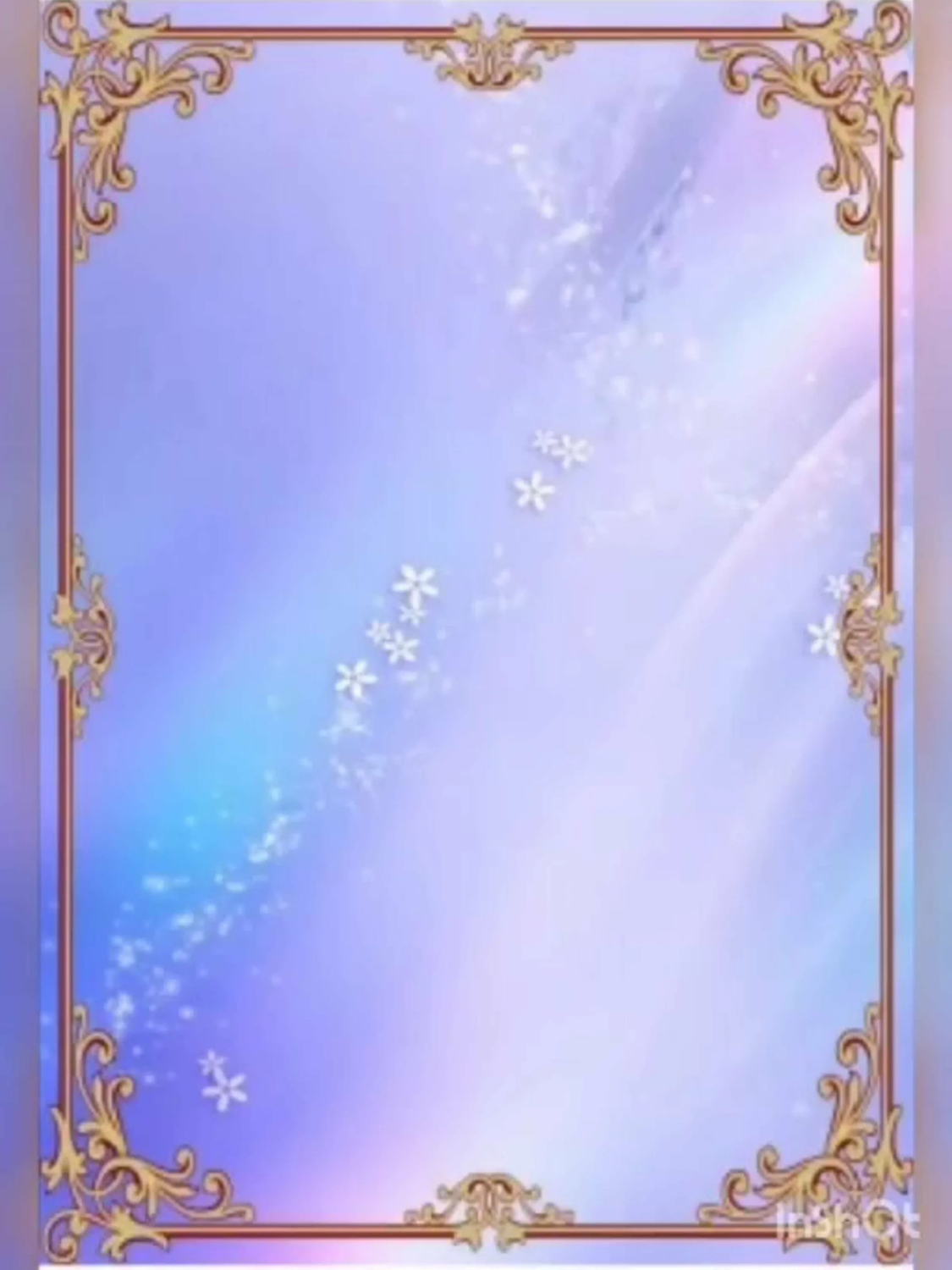 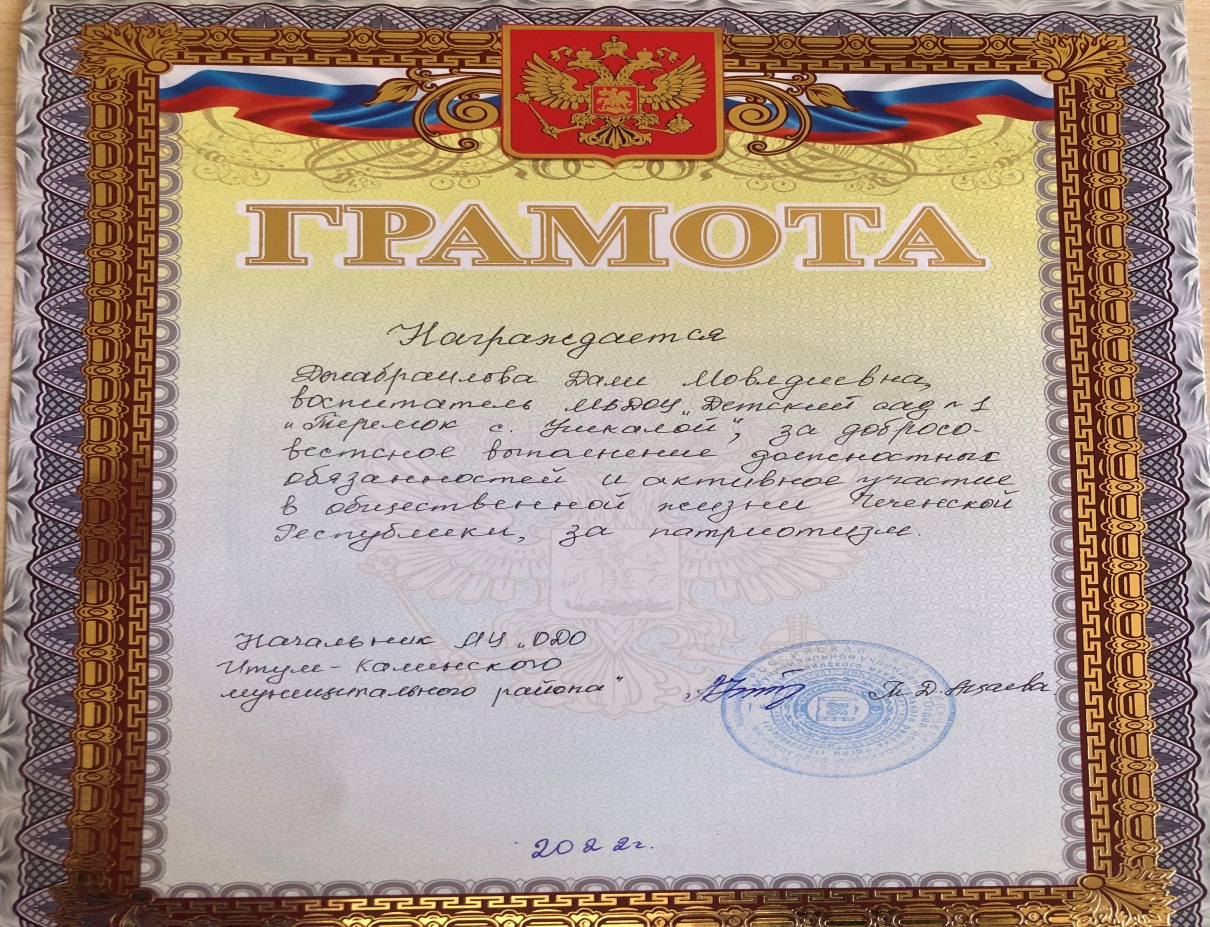 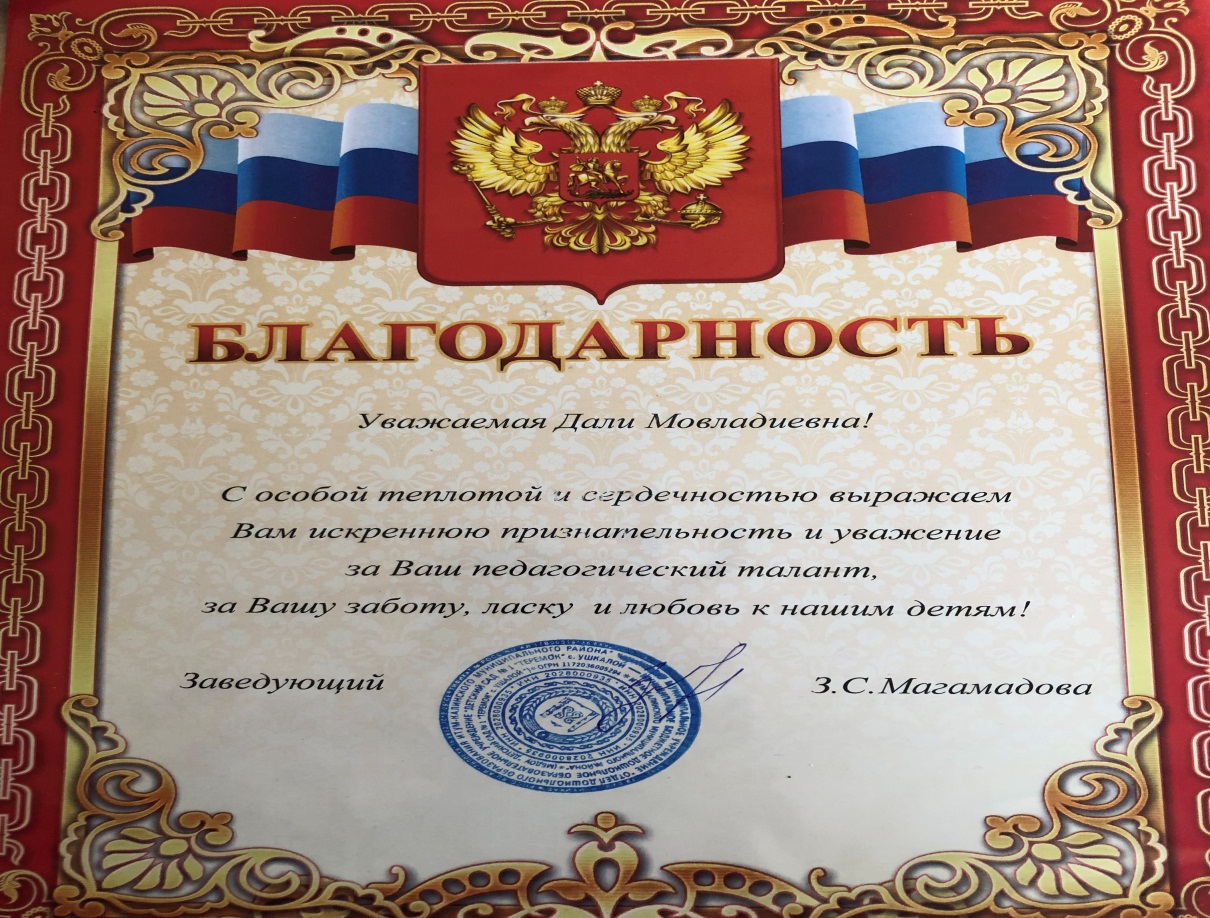 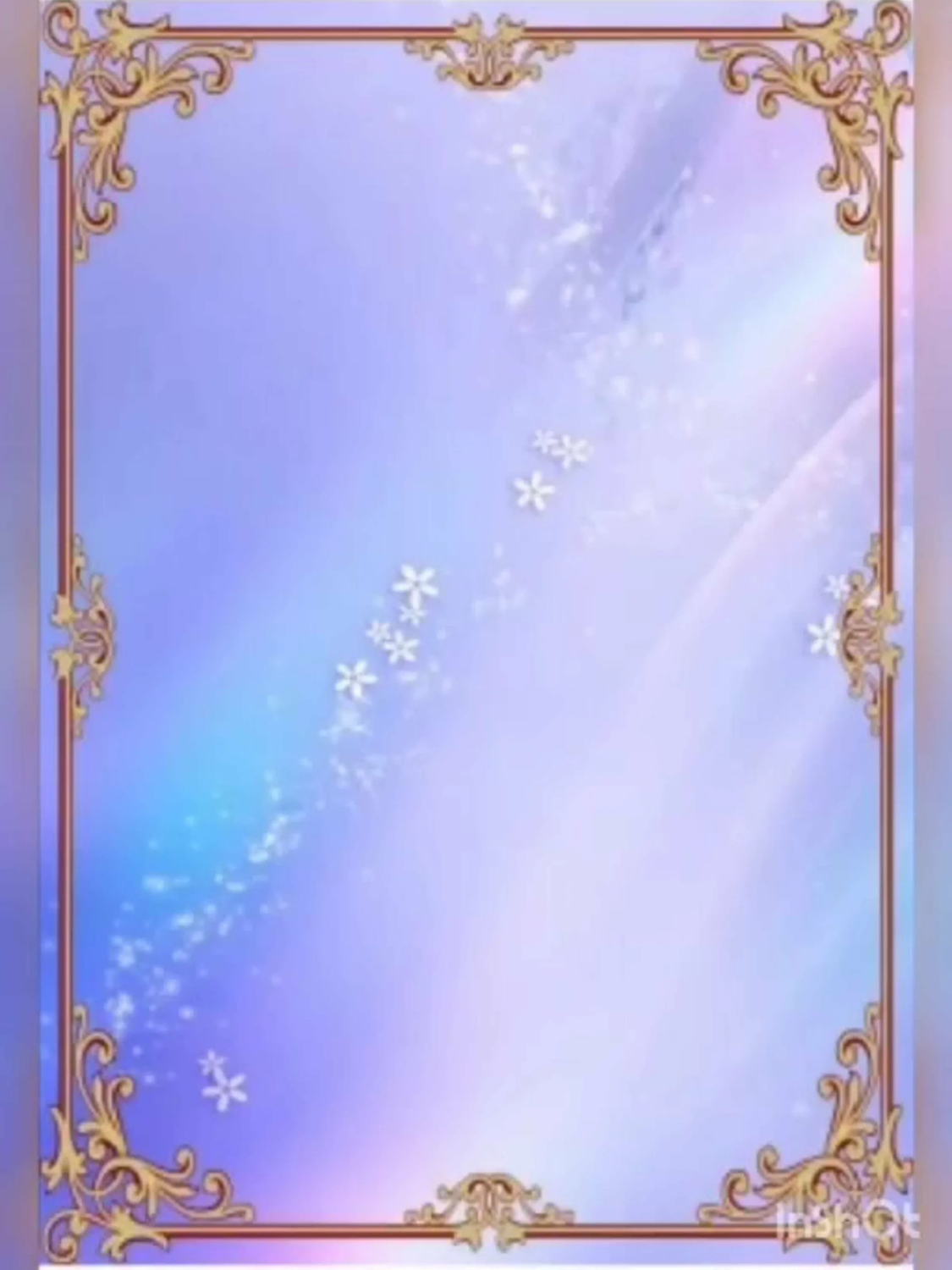 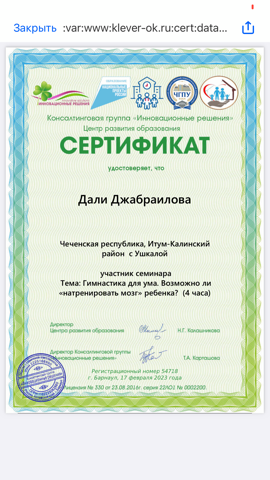 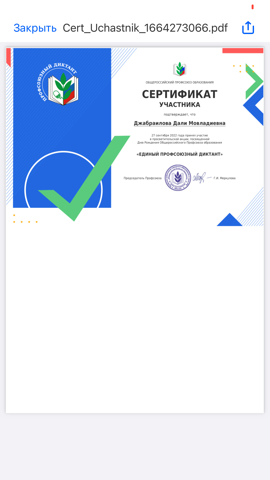 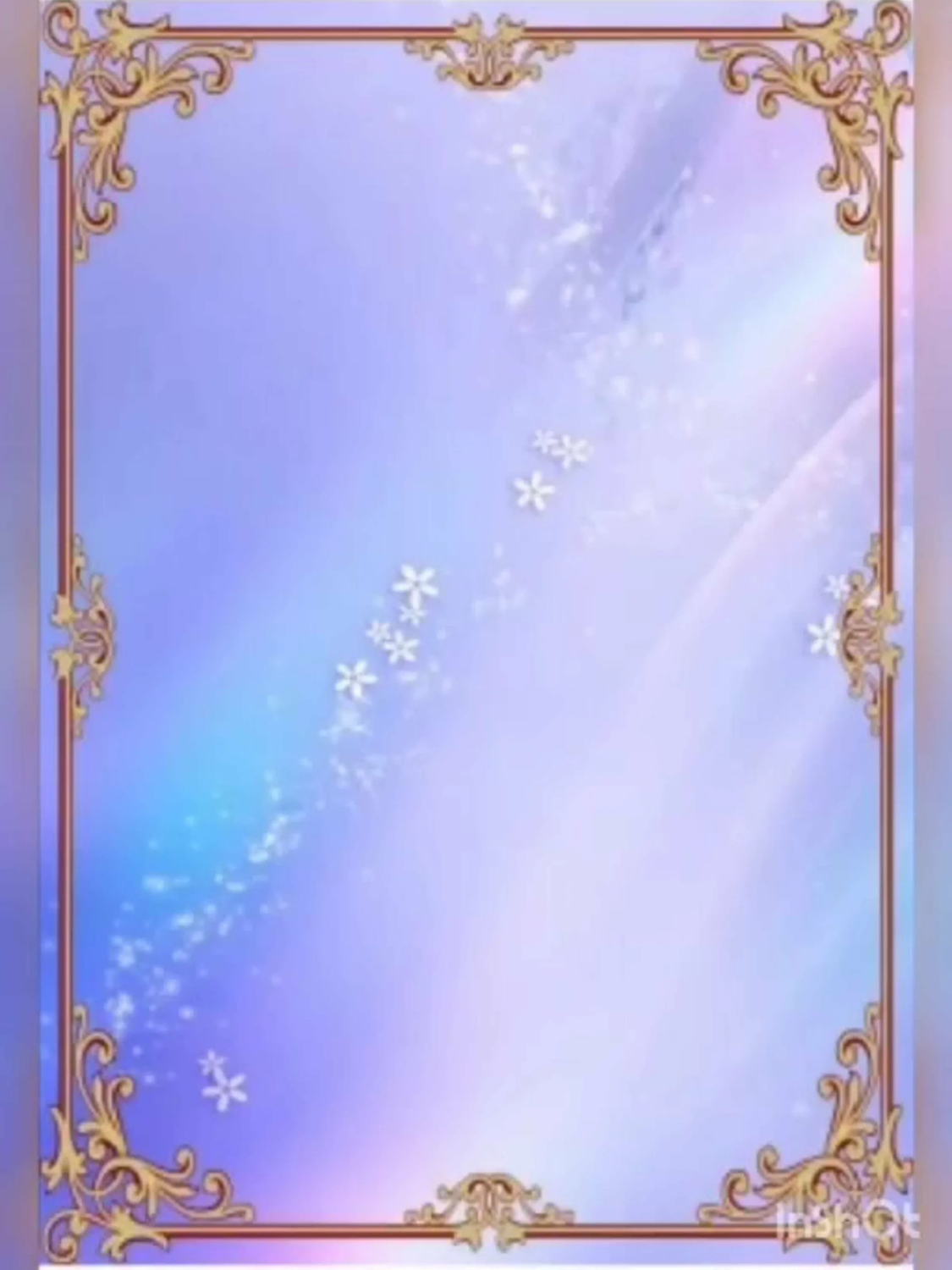 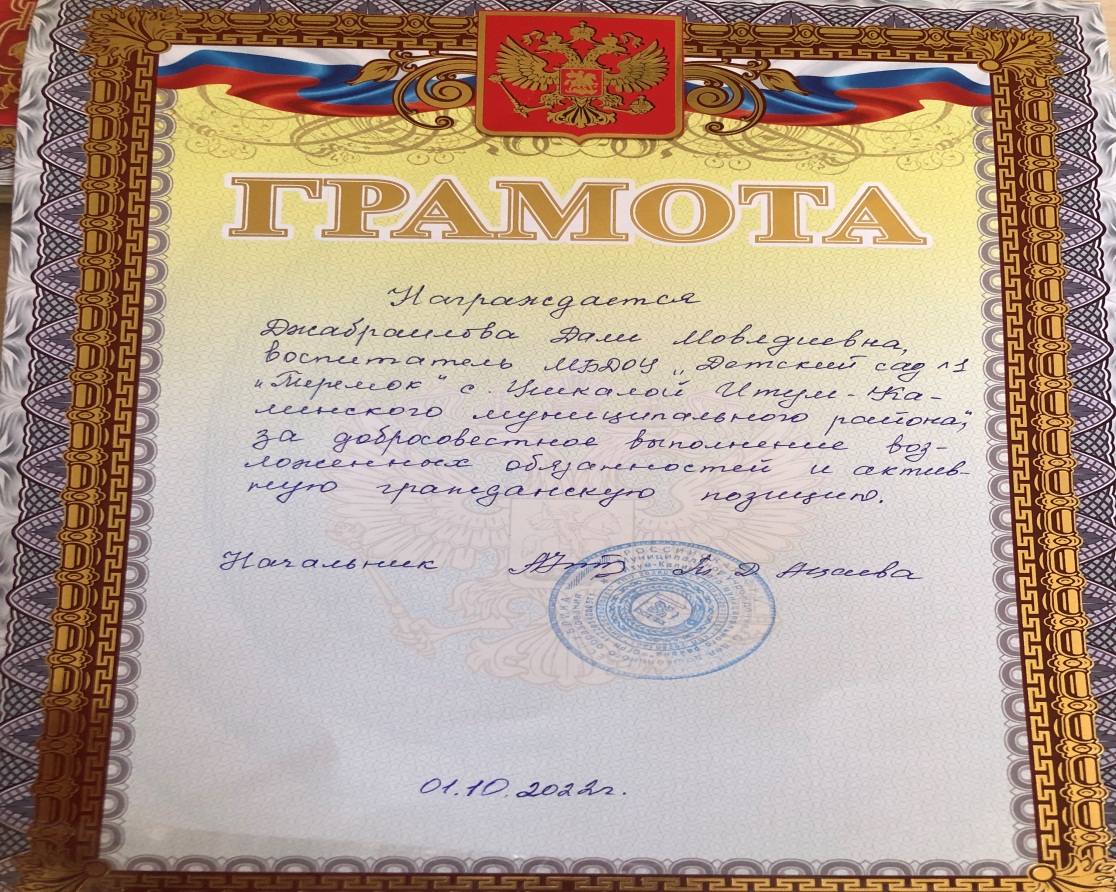 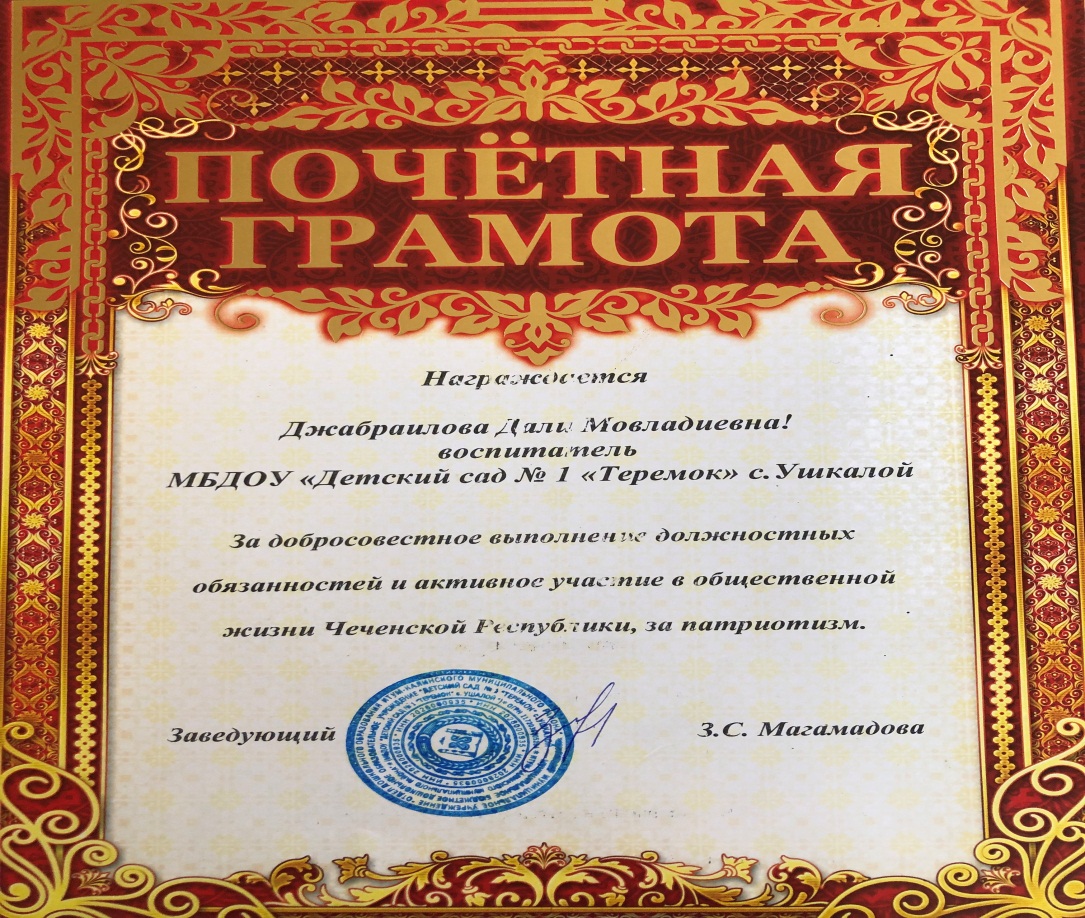 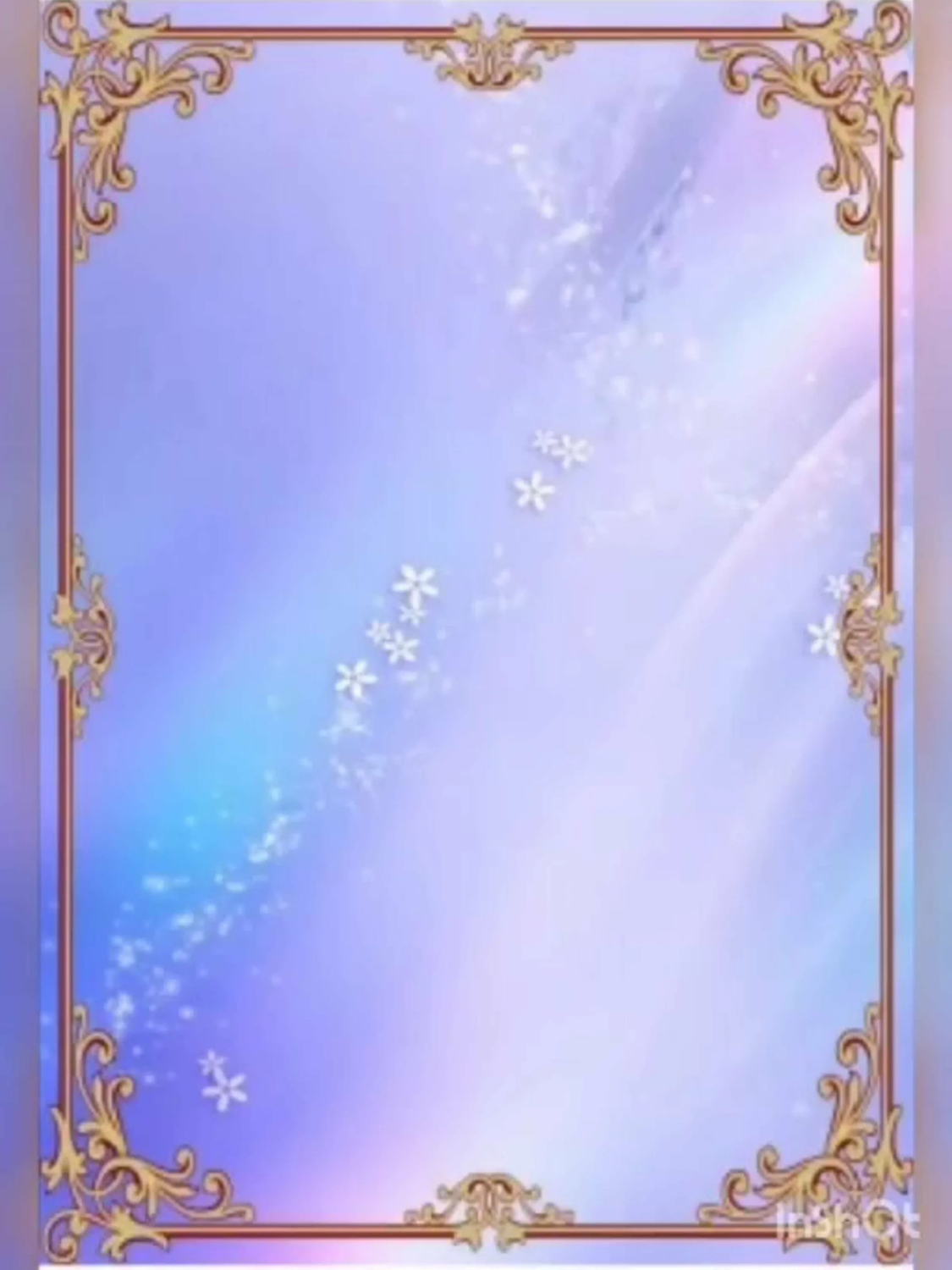 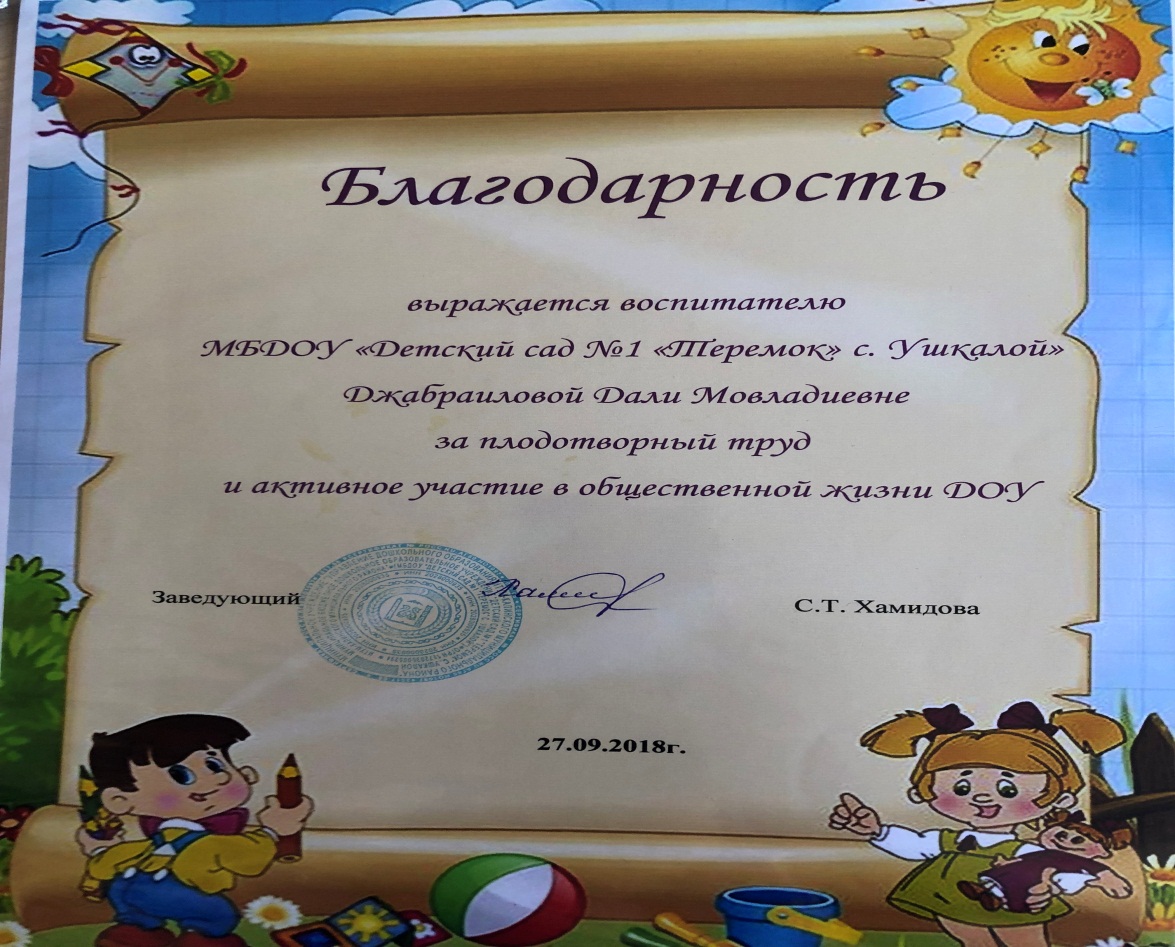 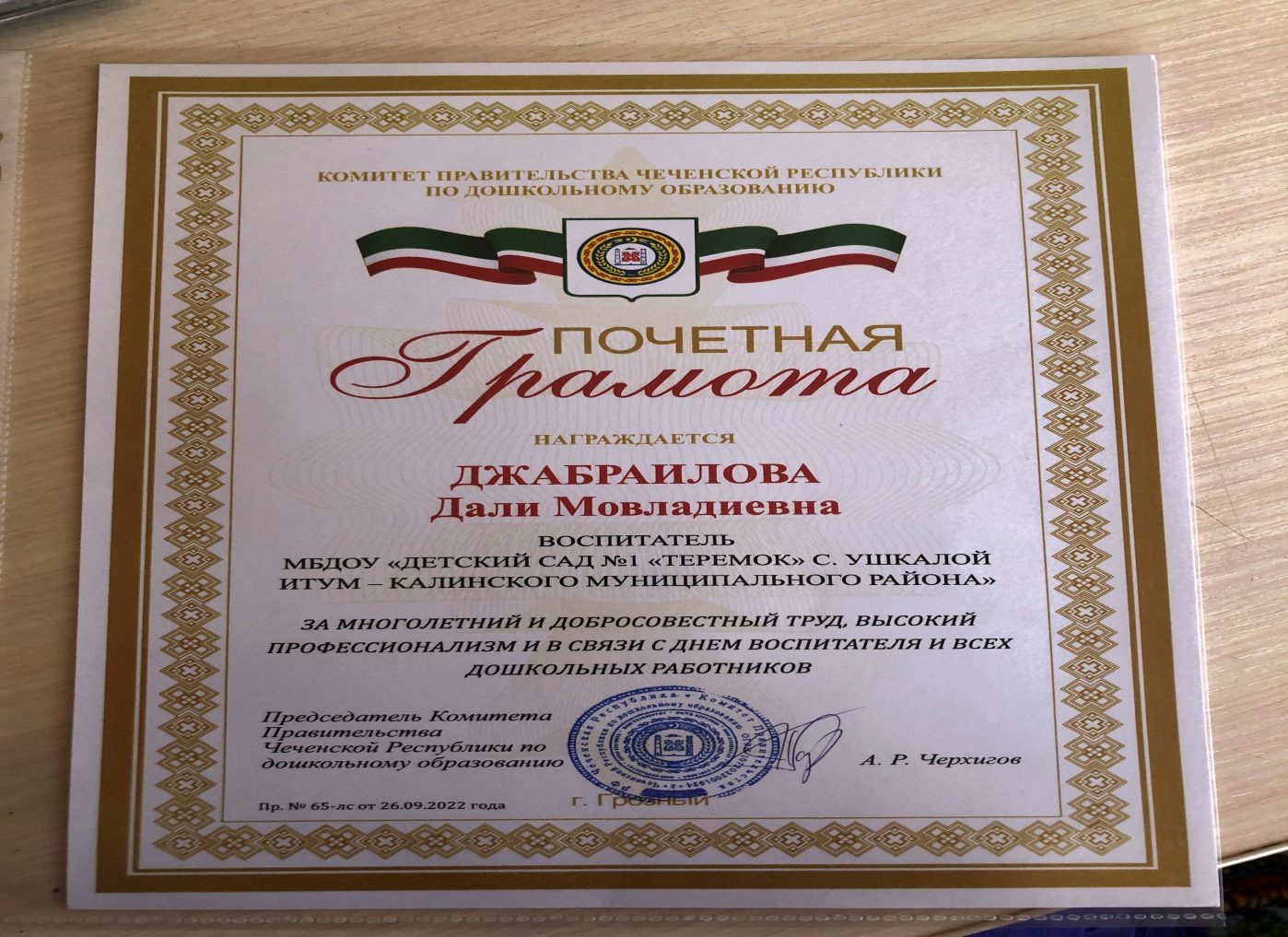 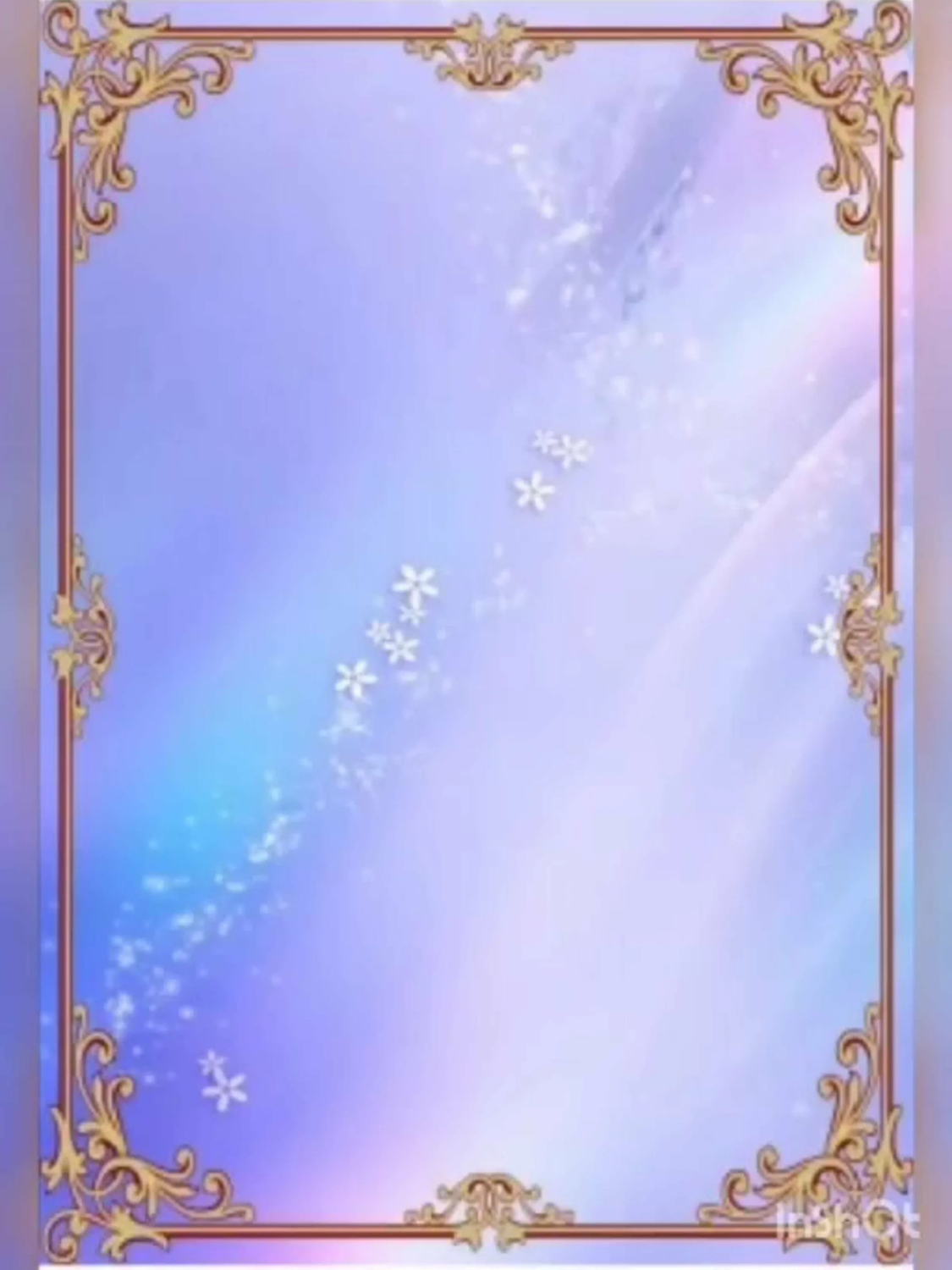 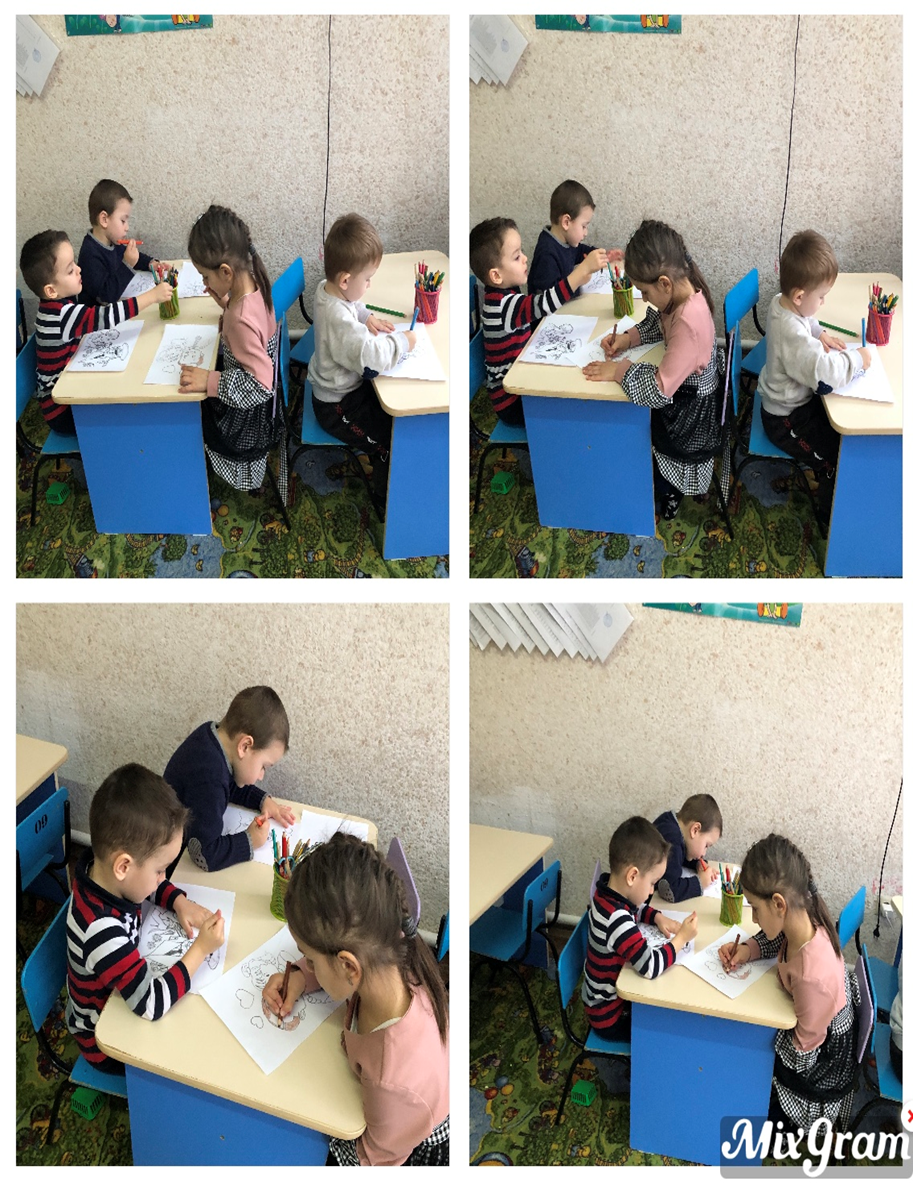 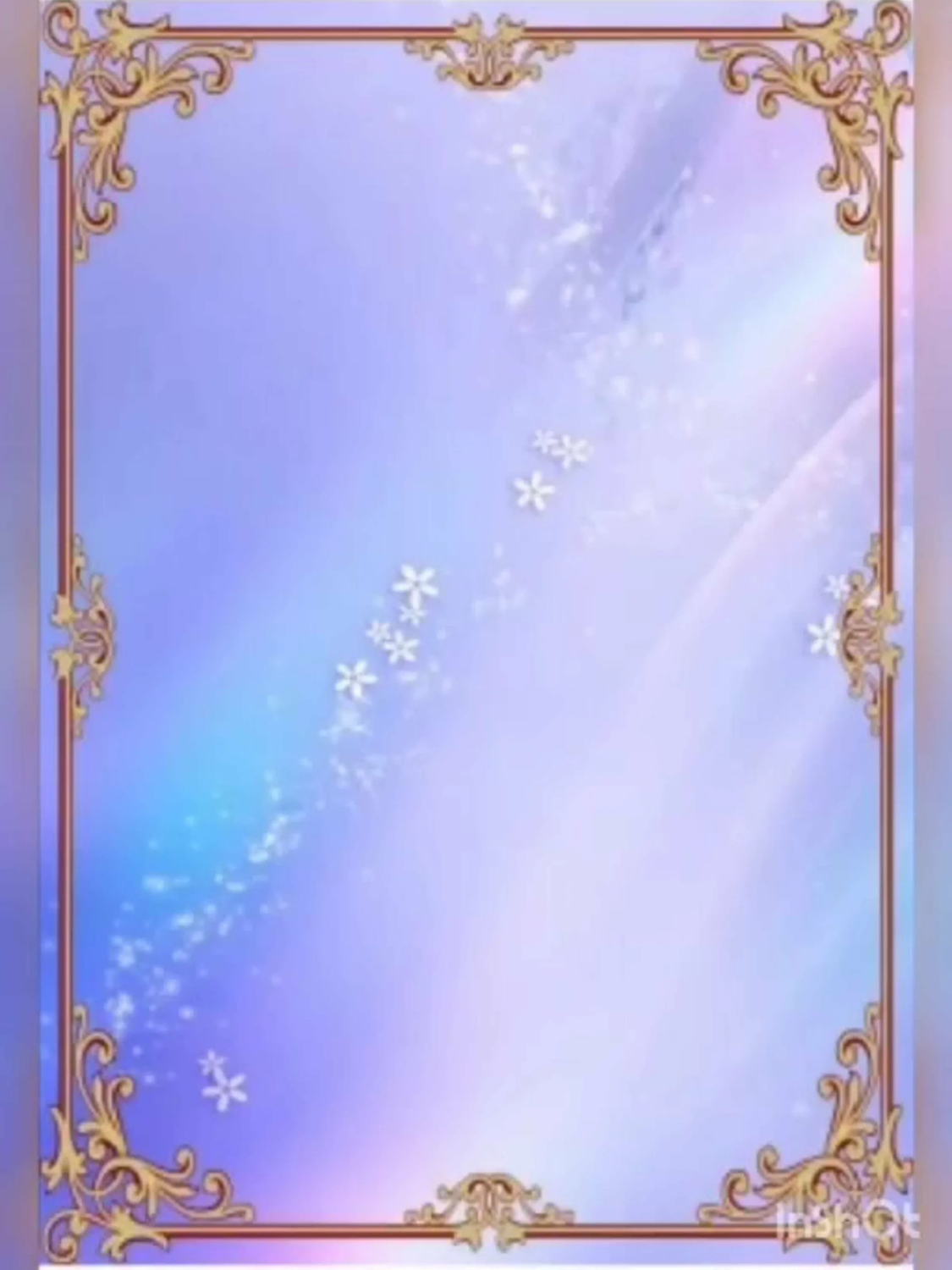 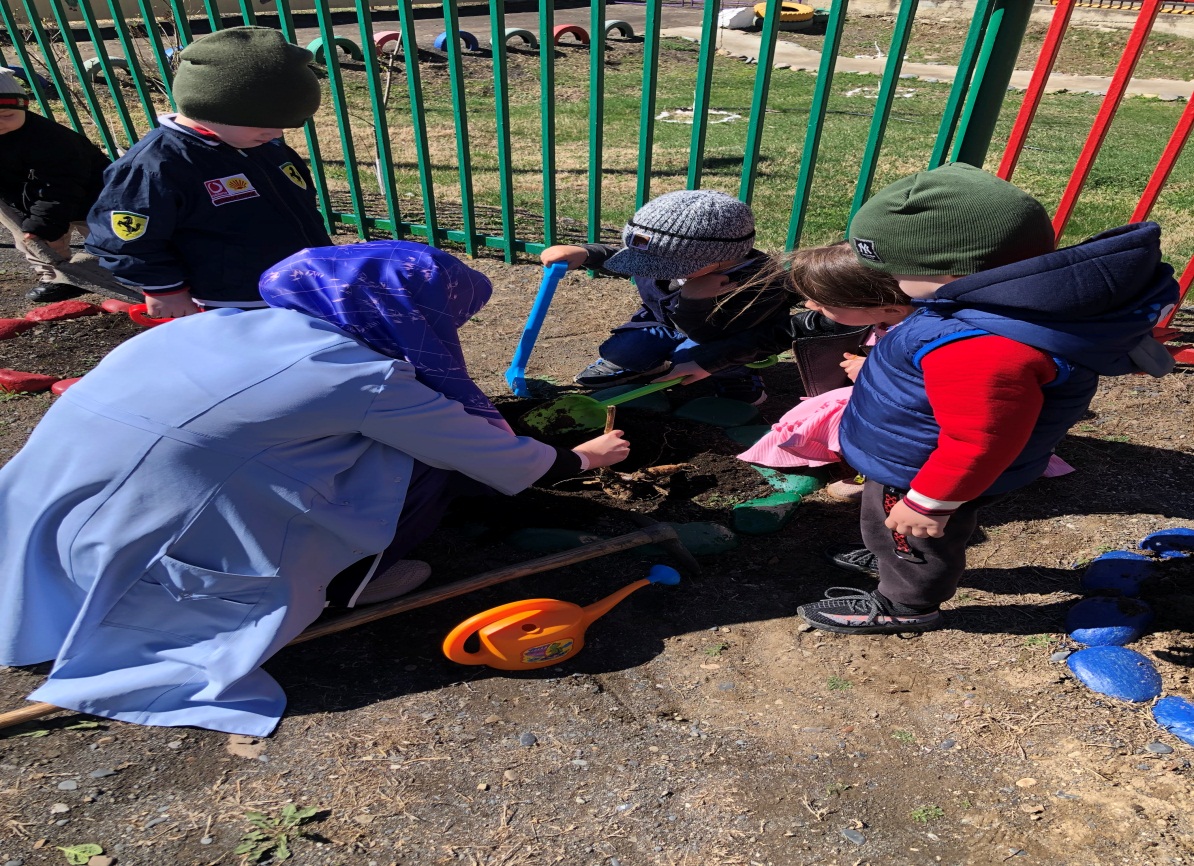 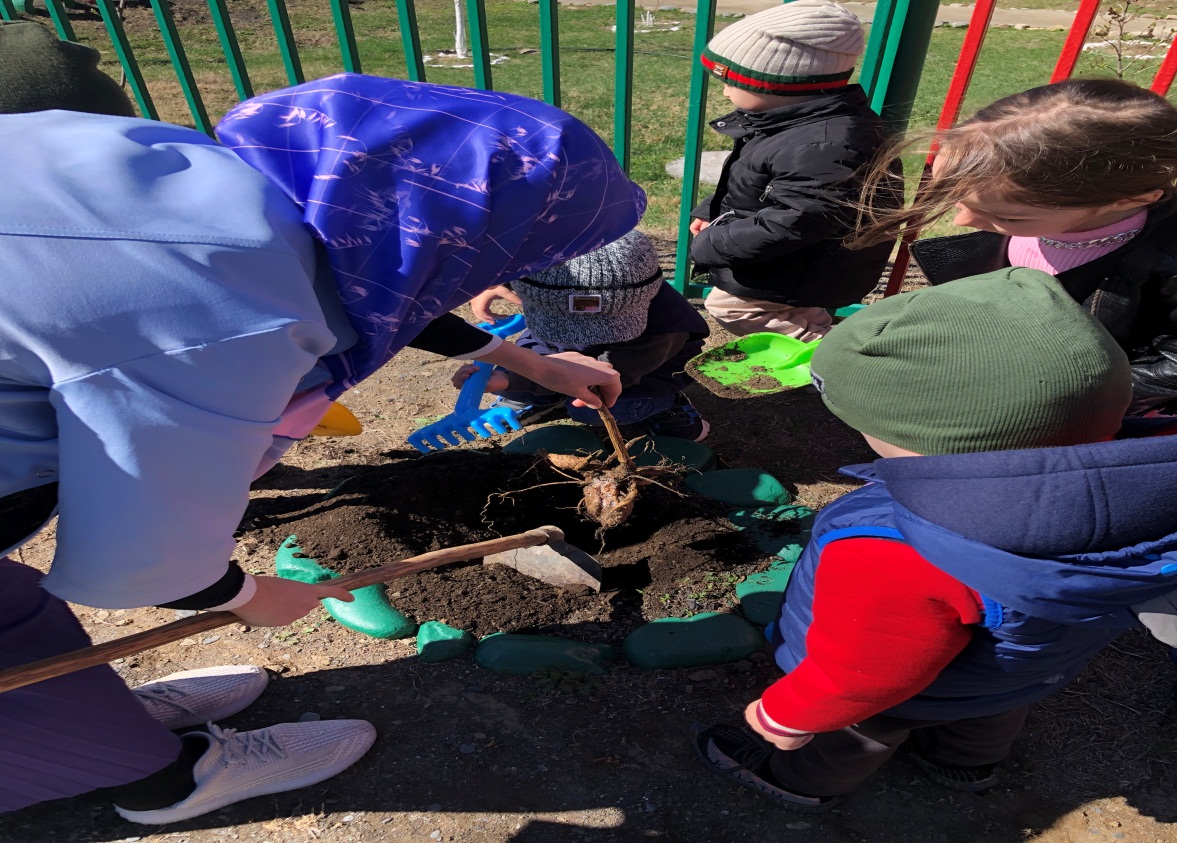 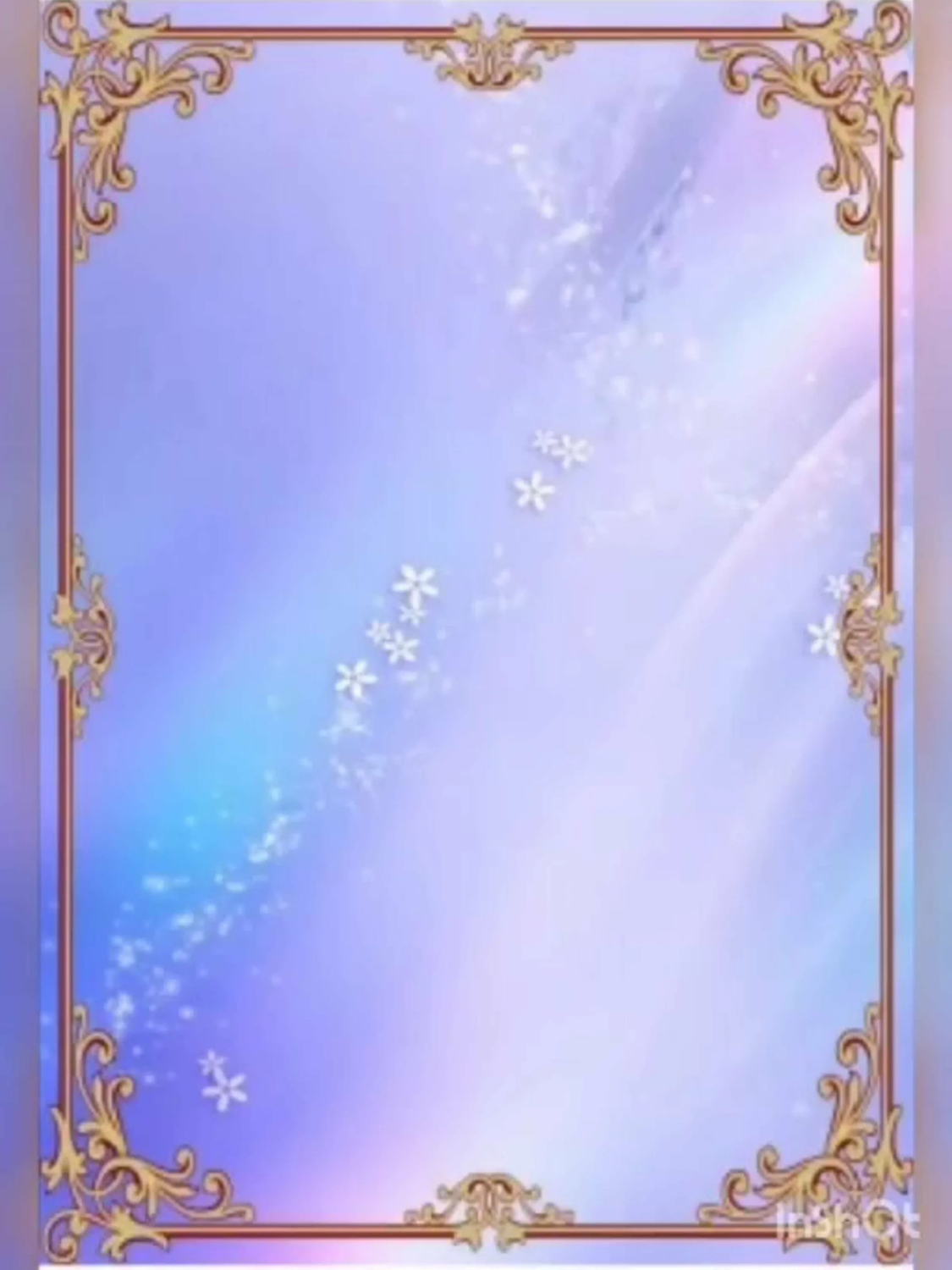 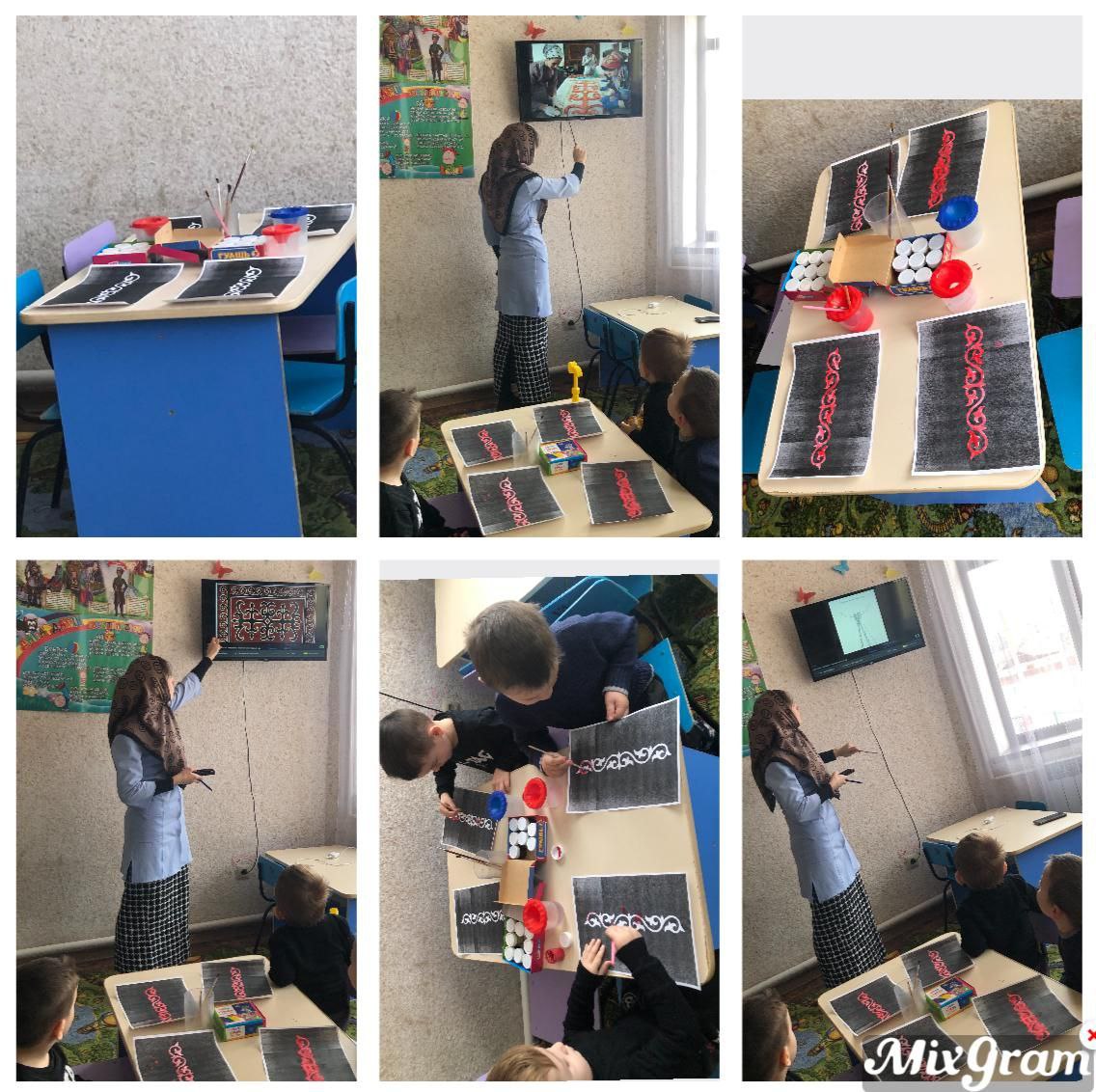 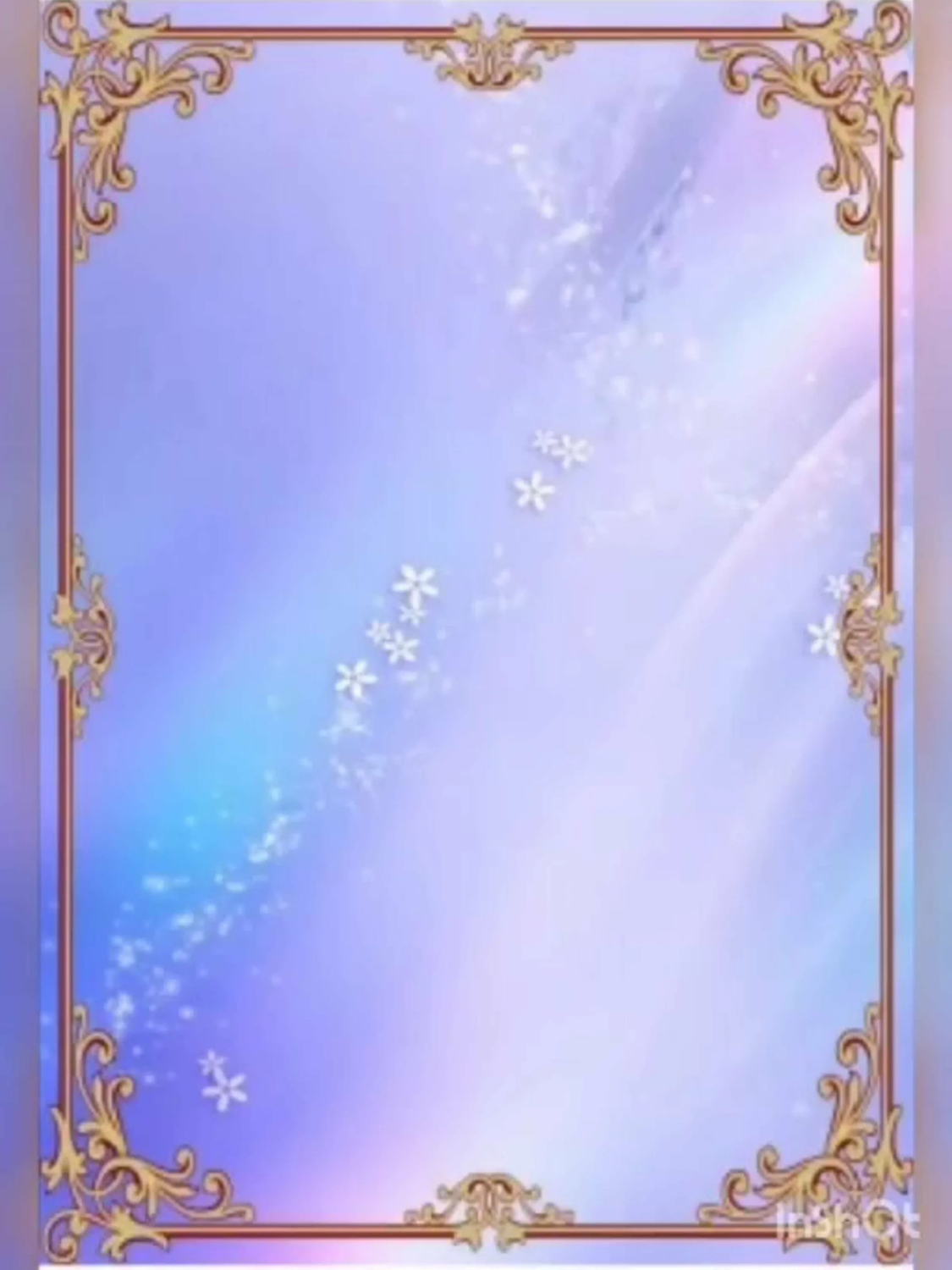 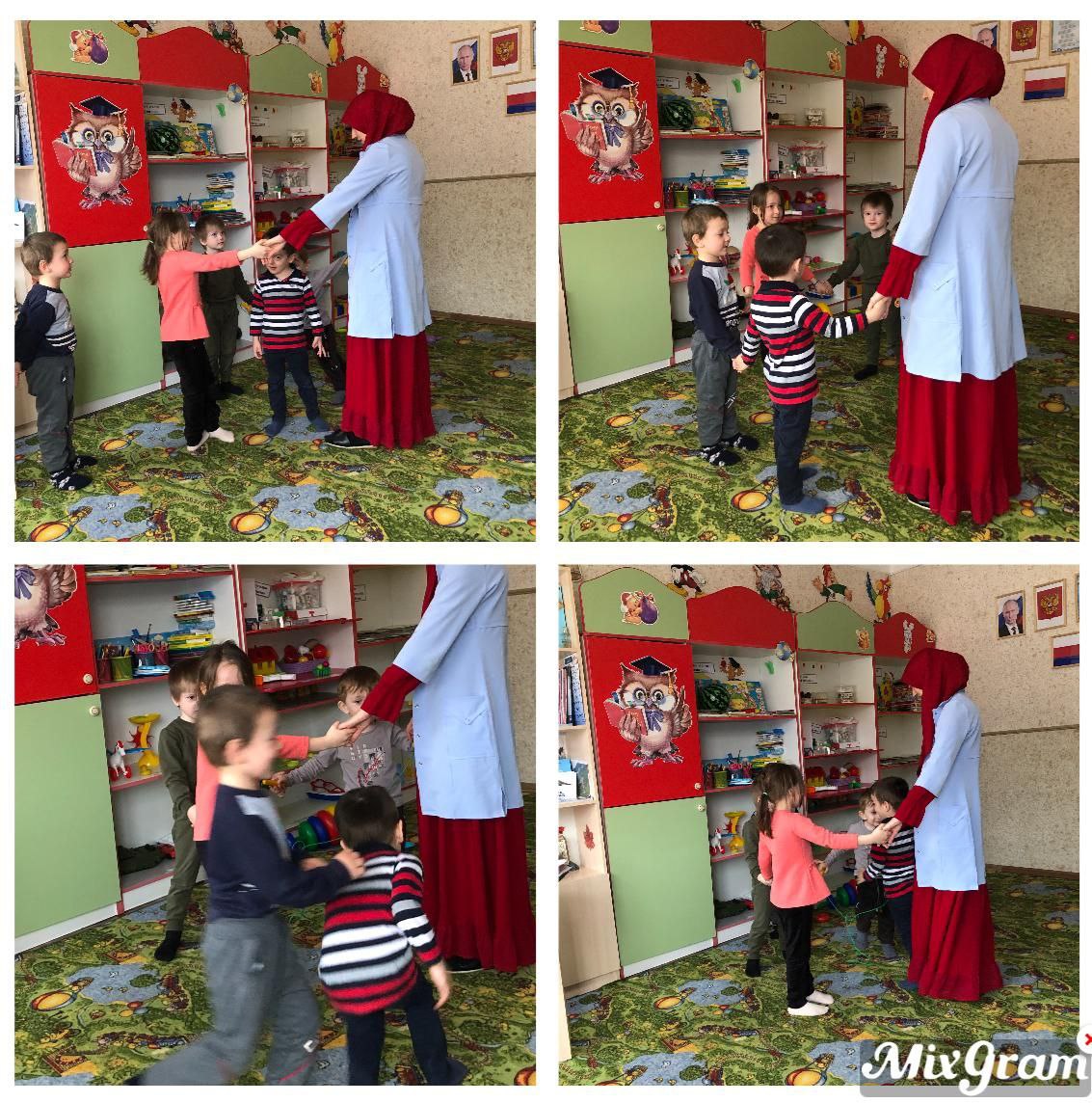 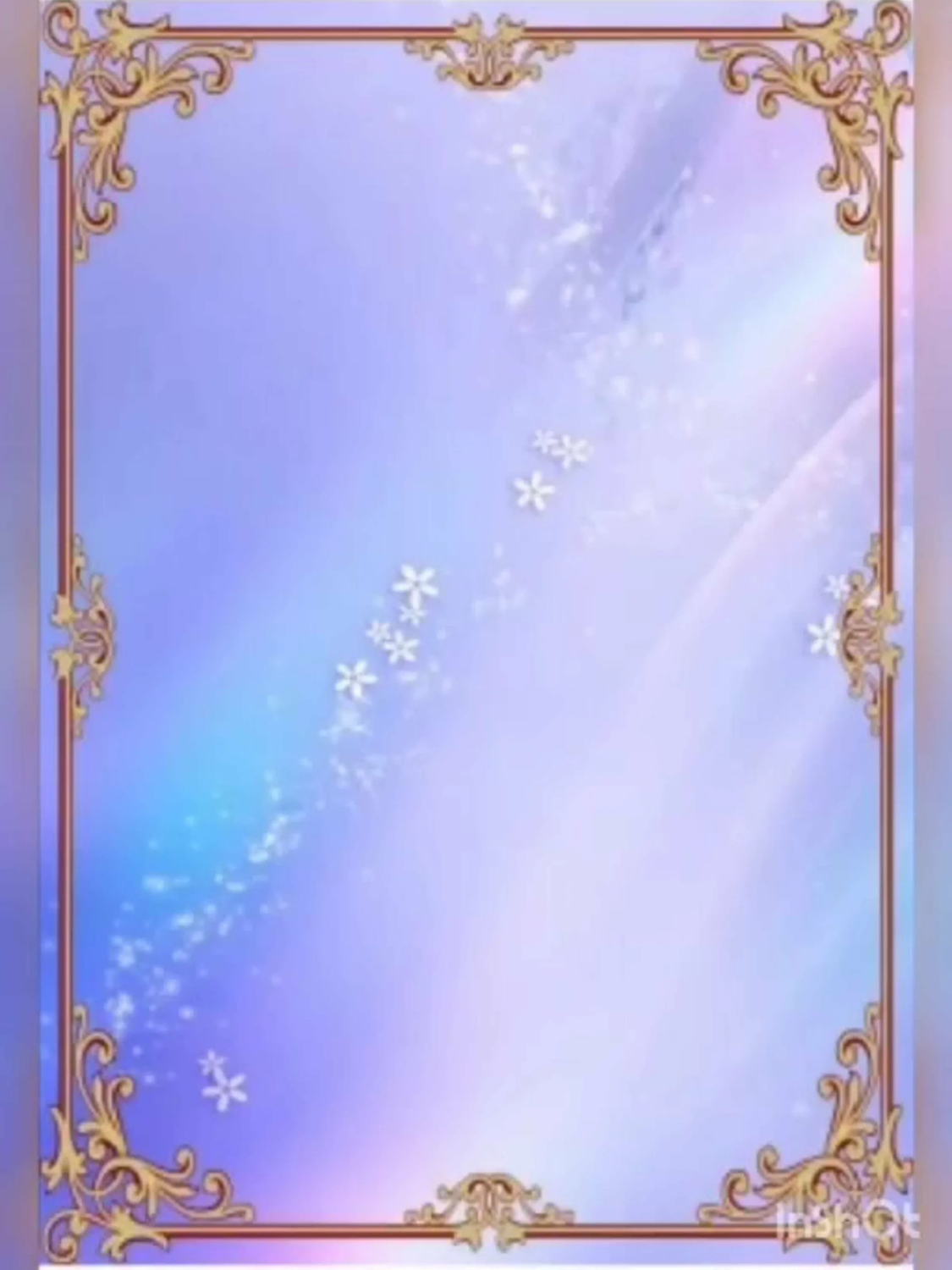 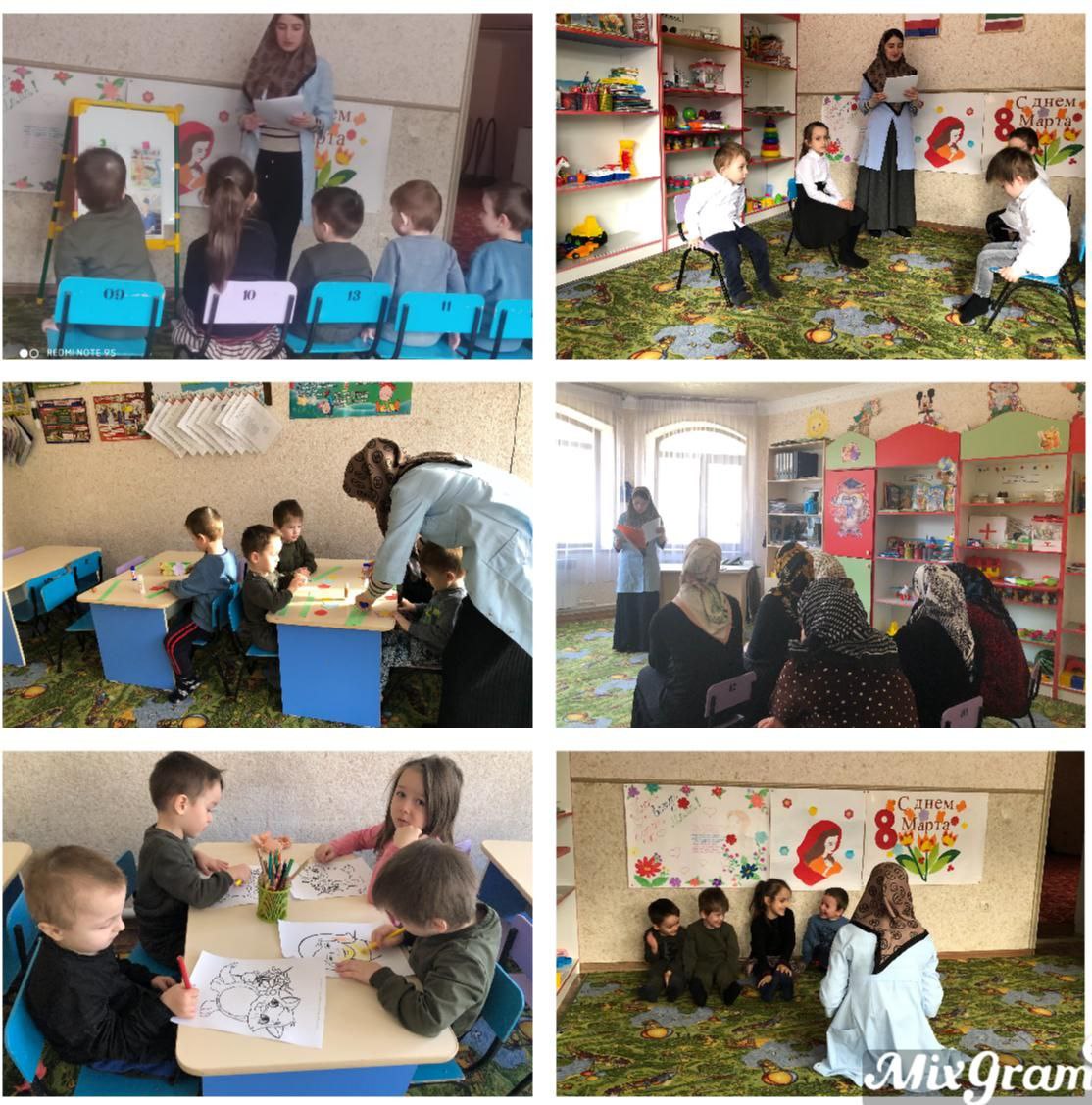 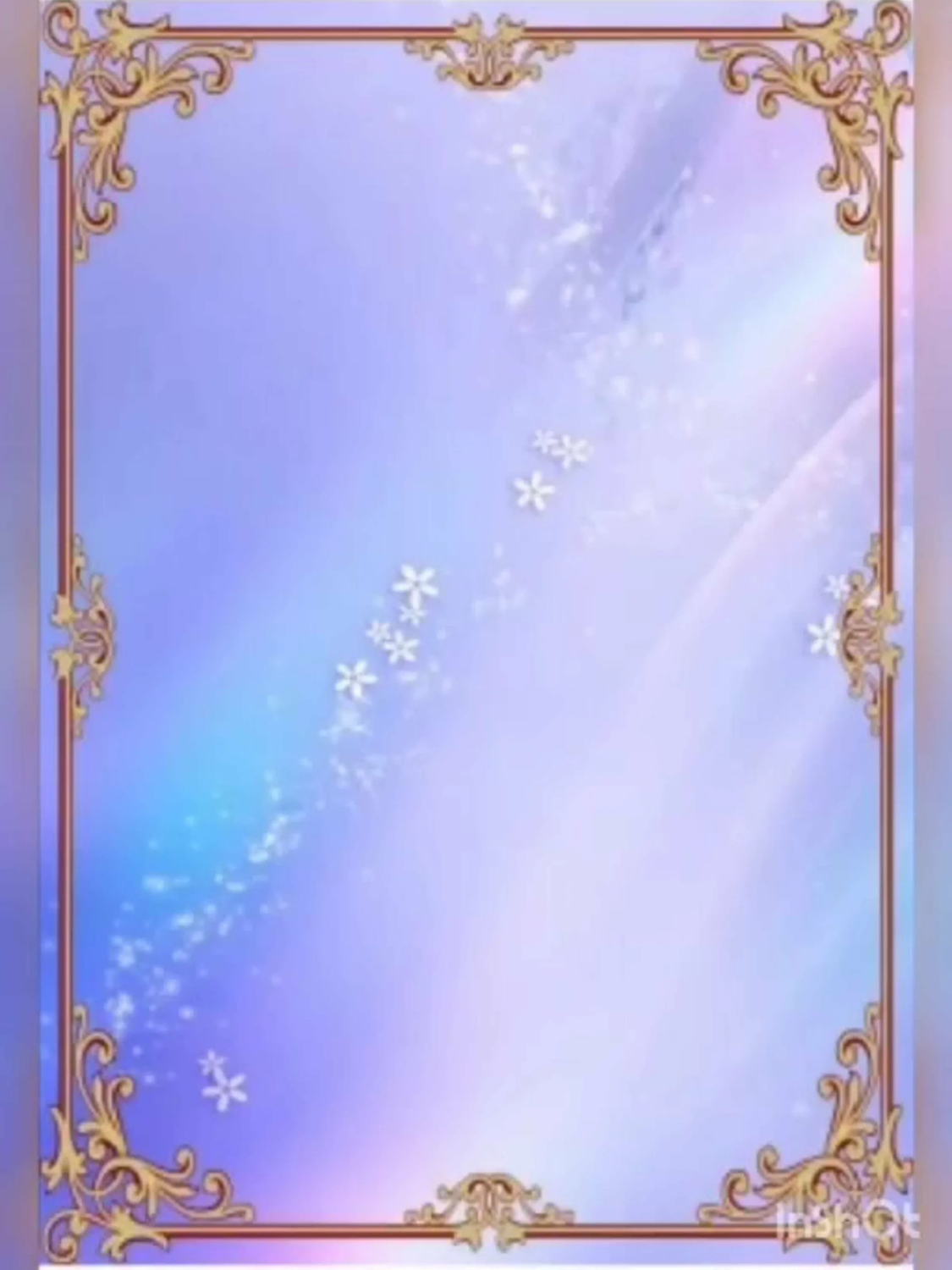 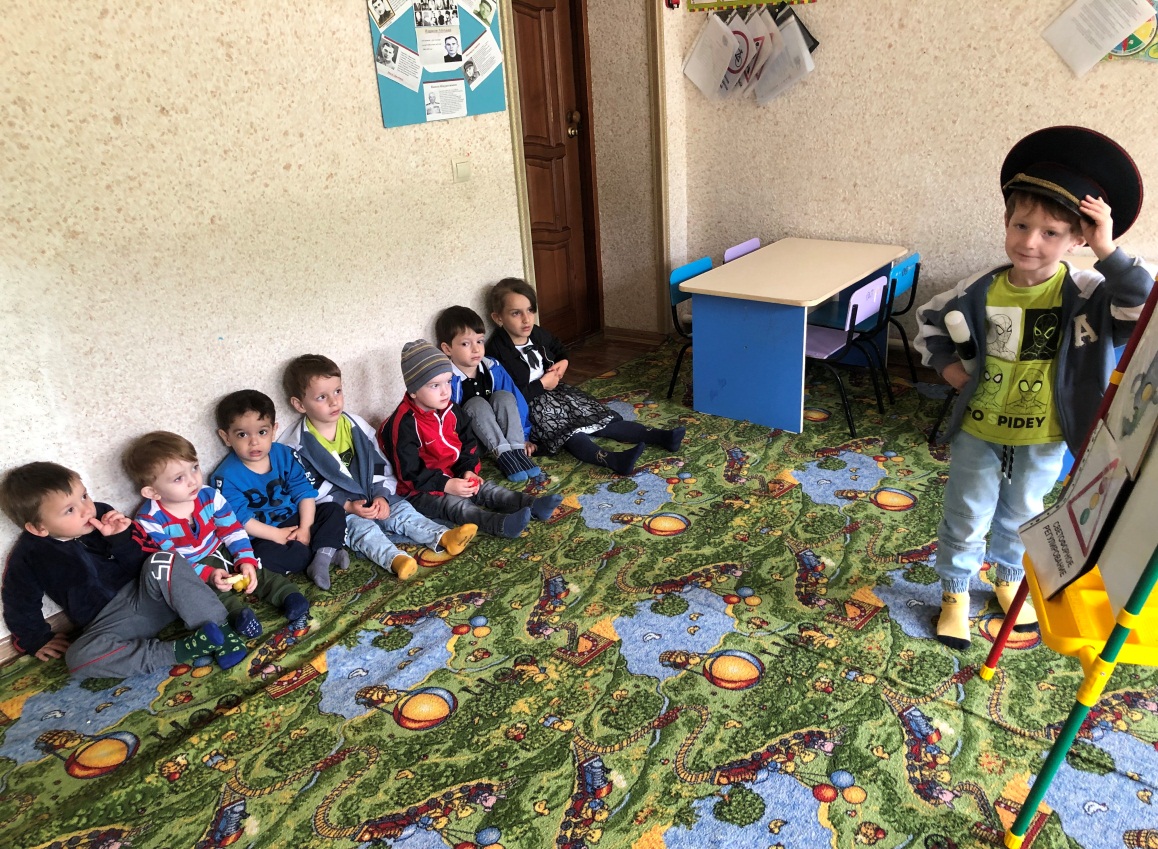 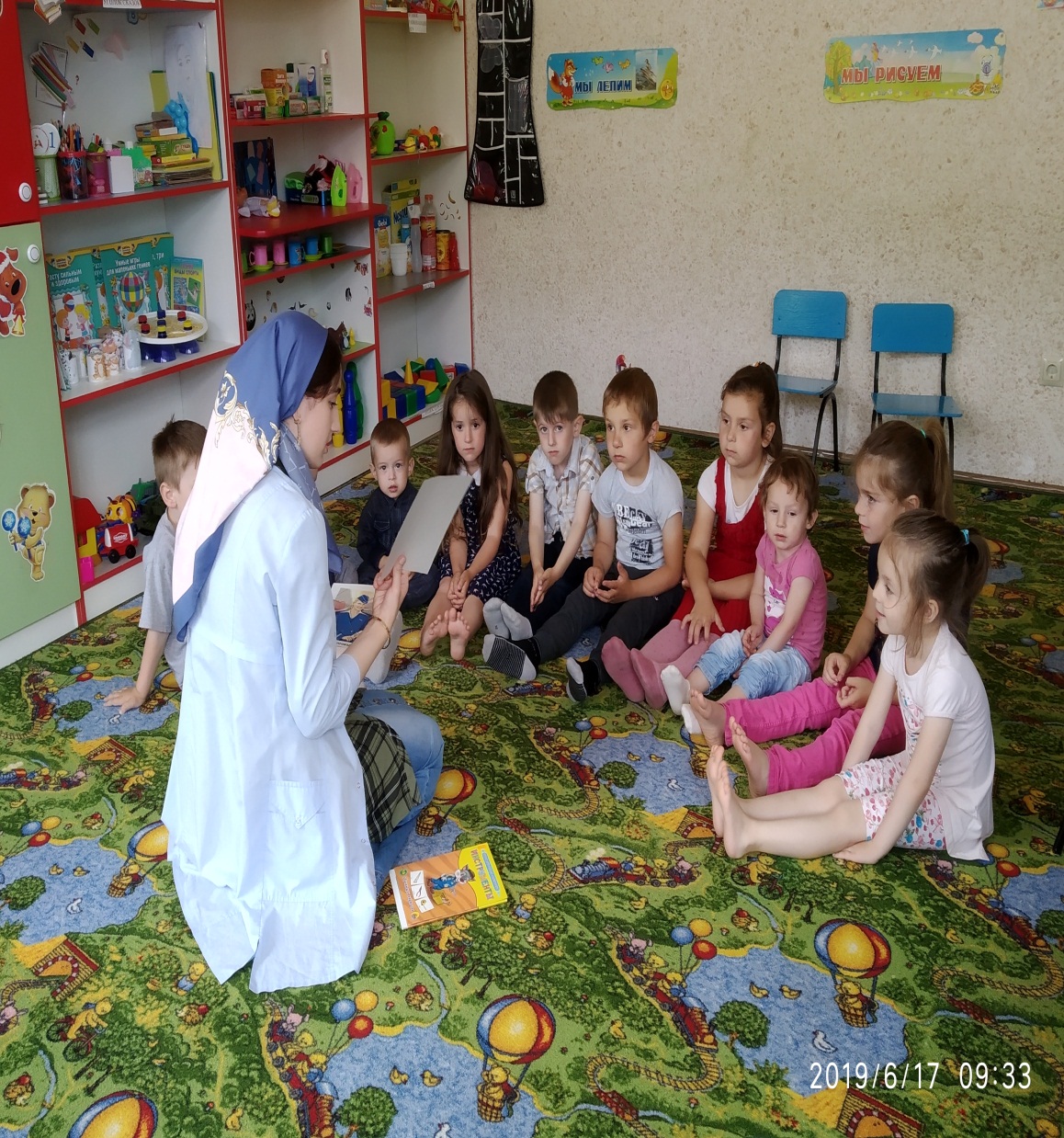 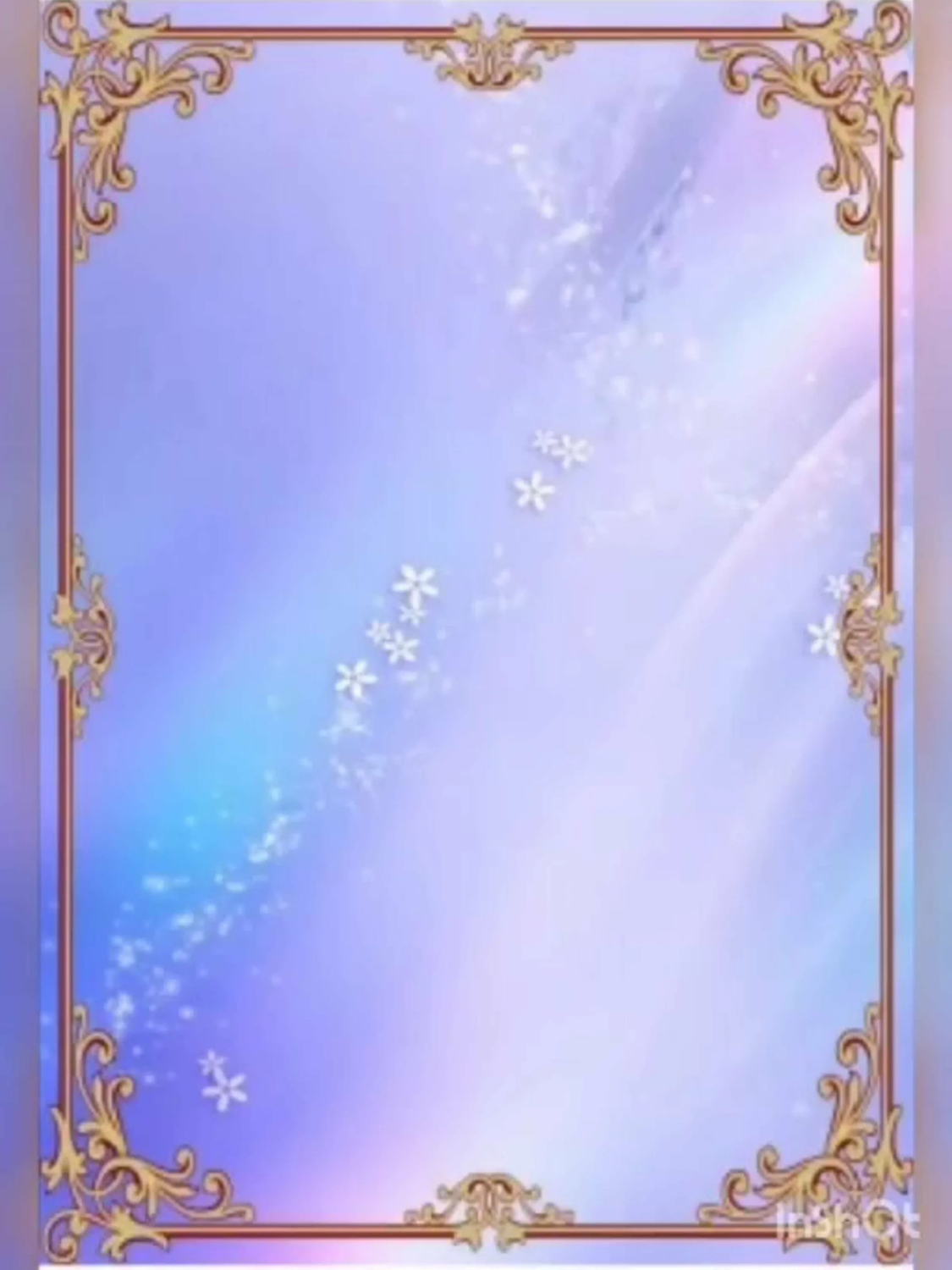 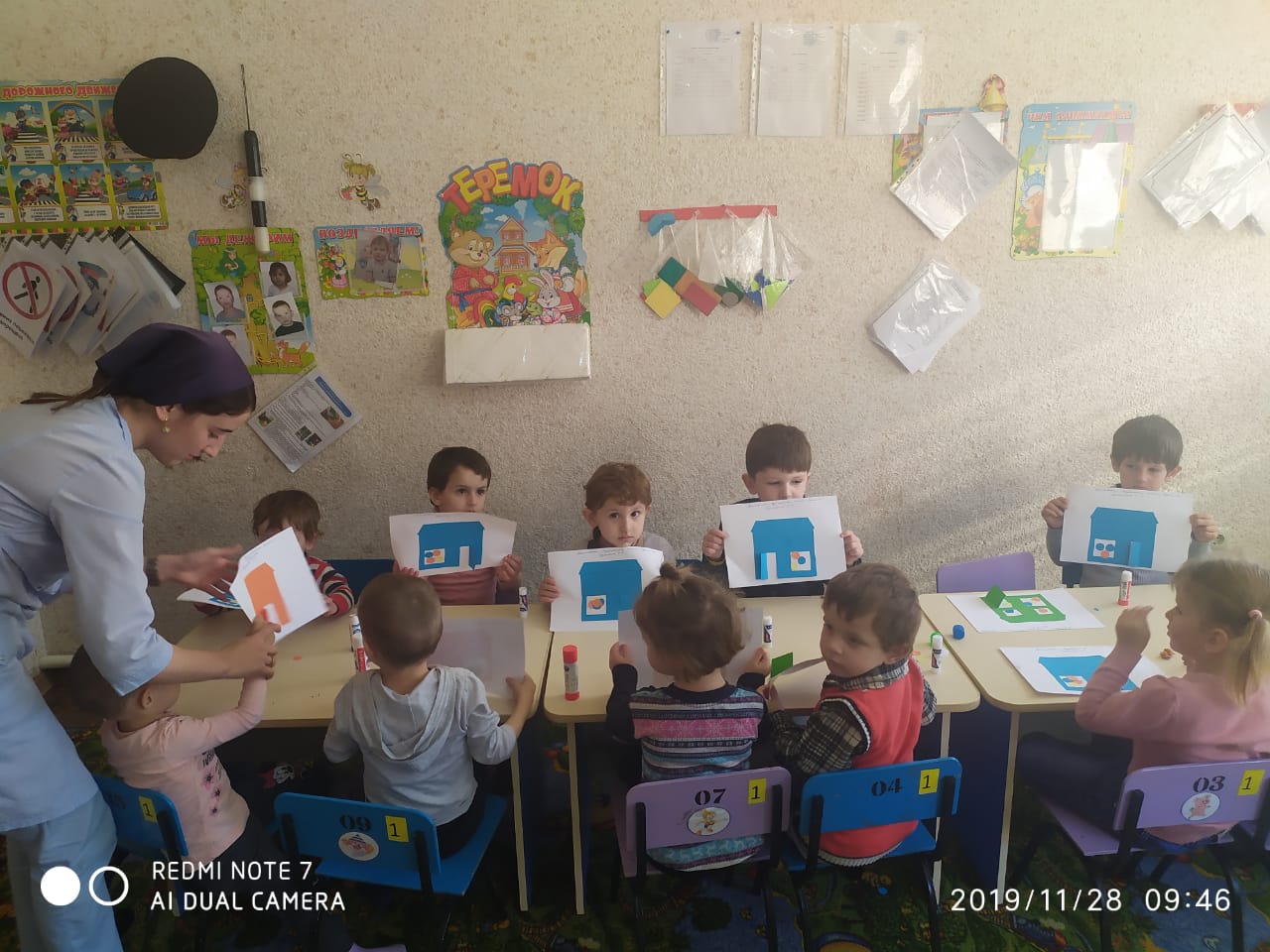 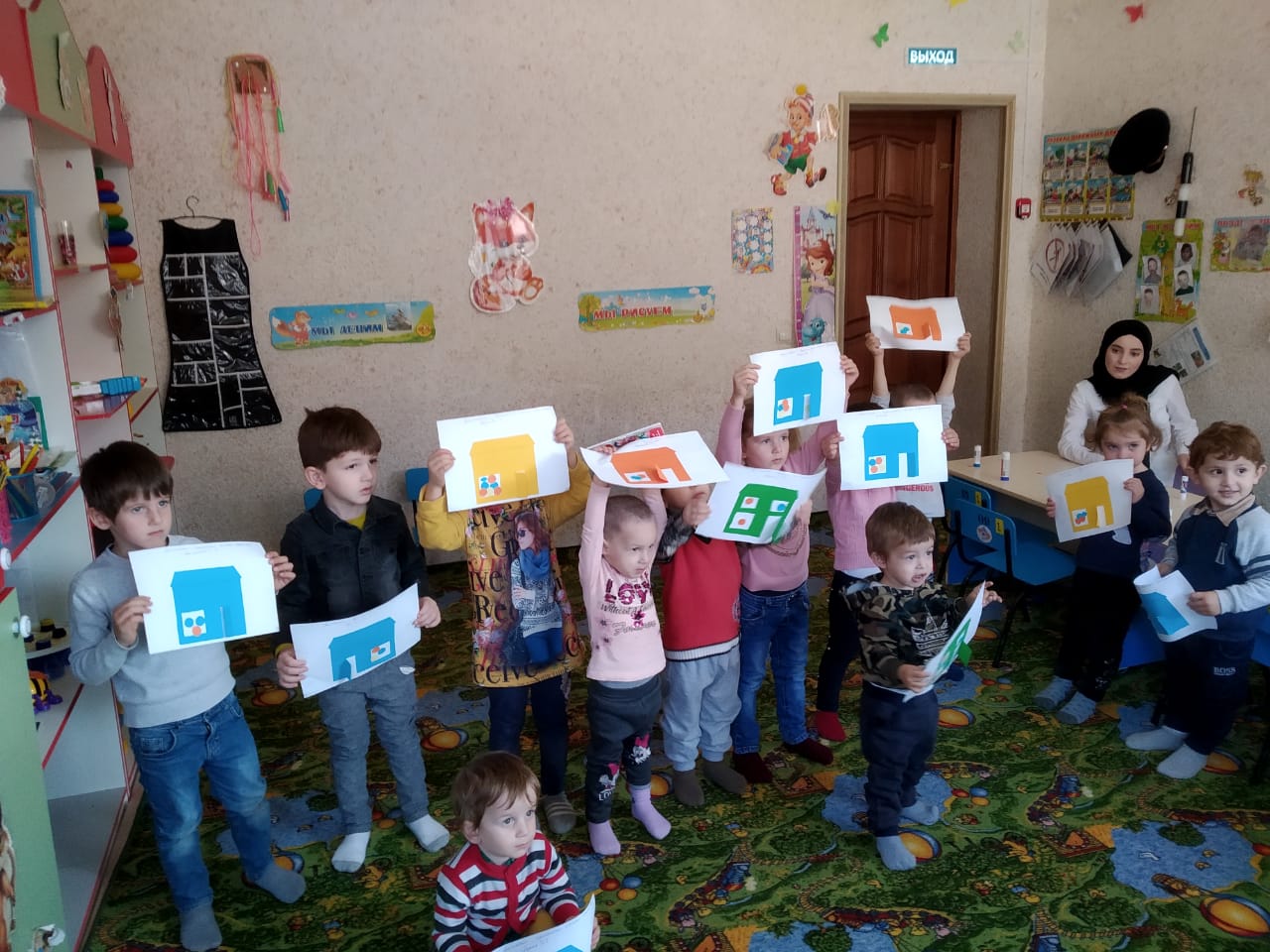